URINARY TRACT IMAGING
DR. ESSMAT AL OMARI  
  CONSULTANT  RADIOLOGIST
Mu’tah university
Urinary tract investigation
Plain film:
Renal calculi or calcification
Stones in the ureters
Bladder calcifications and calculi
Bone abnormality or metastasis
#plain film called KUB (kidney, ureter and urinary bladder).
#normally ureter cant be seen on plain abdomen except in IVU.
#ureter pass above the transverse processes of lumber V.
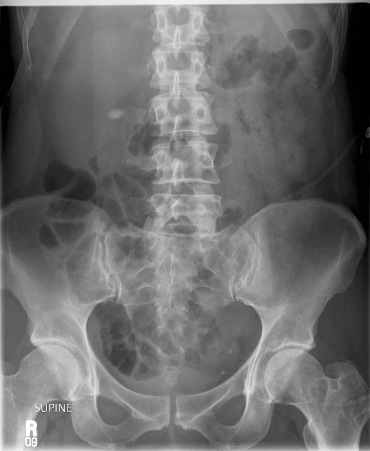 KUB
Small radio-opaque stone in Right renal pelvis with multiple small phleboliths in left lower pelvis.
phlebolith:
Is a calcification in the pelvic veins and it’s small look like stone but mostly it contain small black center due to presence of fat.
Its bellow the level of ischial spine.but stone mostly above the level of ischial spine.
Ultrasound of the urinary tract
Ultrasoud is one of the most valuable                  investigations of the urinary tract and the            investigation of choice in children.
  
 It is very effective in evaluating renal size,              masses, renal obstruction, bladder residual          volume and prostatic size. 
#arcuate arteries in the kidney may be interfered with kidney stones.
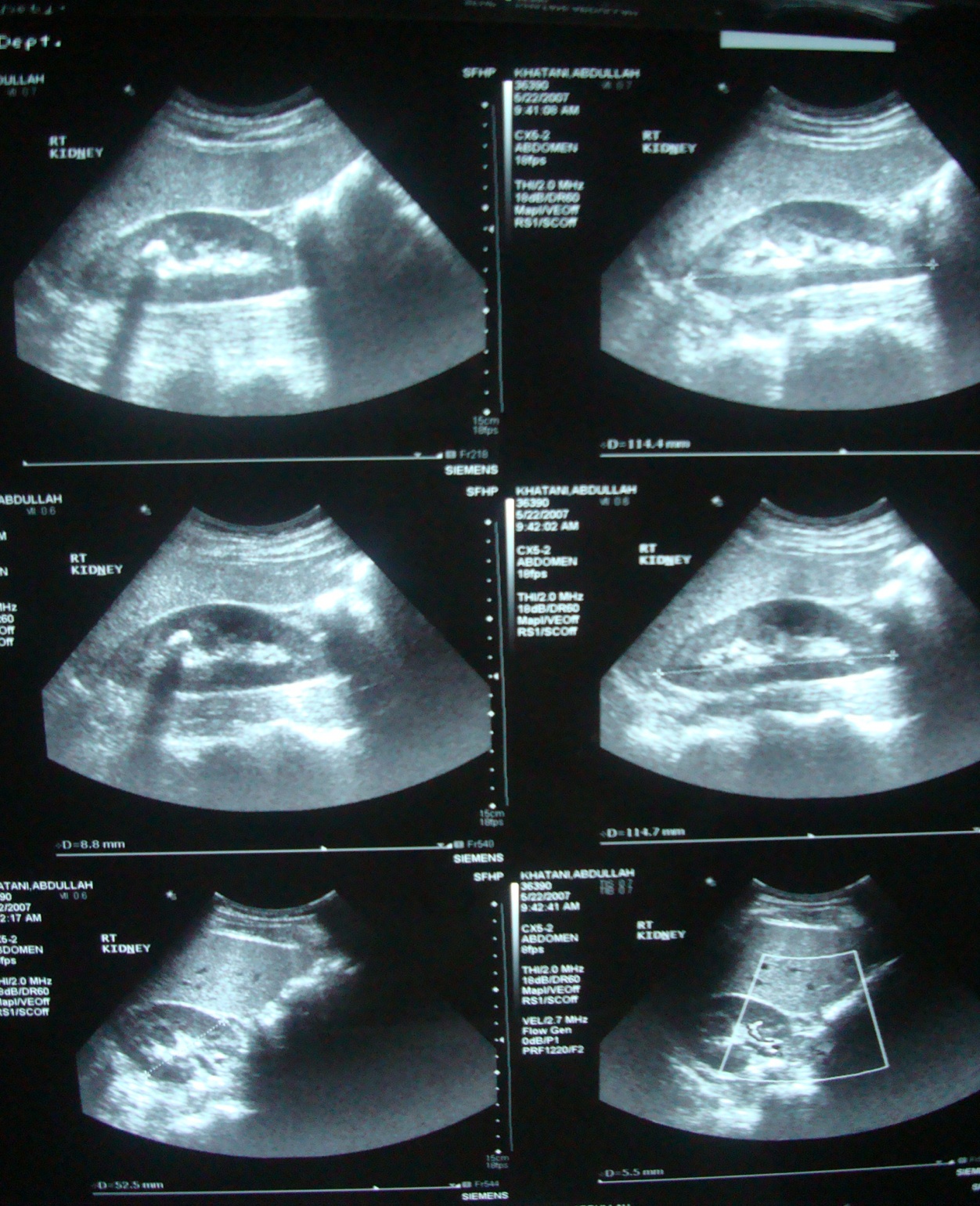 U/S
Longitudinal section shows stone in renal pelvis.
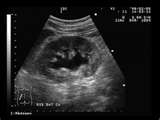 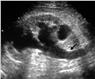 U/S
Transverse section shows dilated renal pelvis (hydronephrosis)
U/S
Longitudinal section shows dilated renal pelvis and dilated ureter filled with fluid (hydronephrosis and hydroureter)
Cortical thickness decrease in renal failure
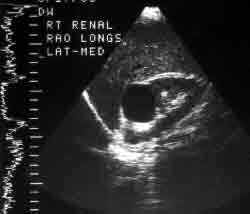 U/S
Longitudinal section shows hypoechoic cystic lesion in the renal cortex (renal cyst)
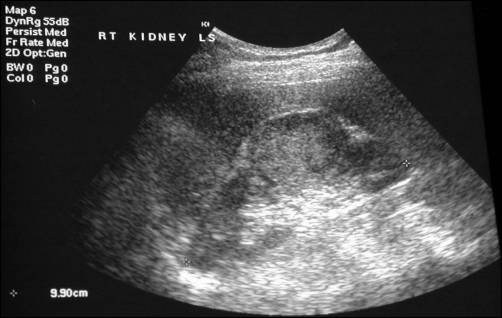 U/S
Mass in the renal cortex, well defined mass with heterogeneous density ( hypo and hyperechoic), tumor
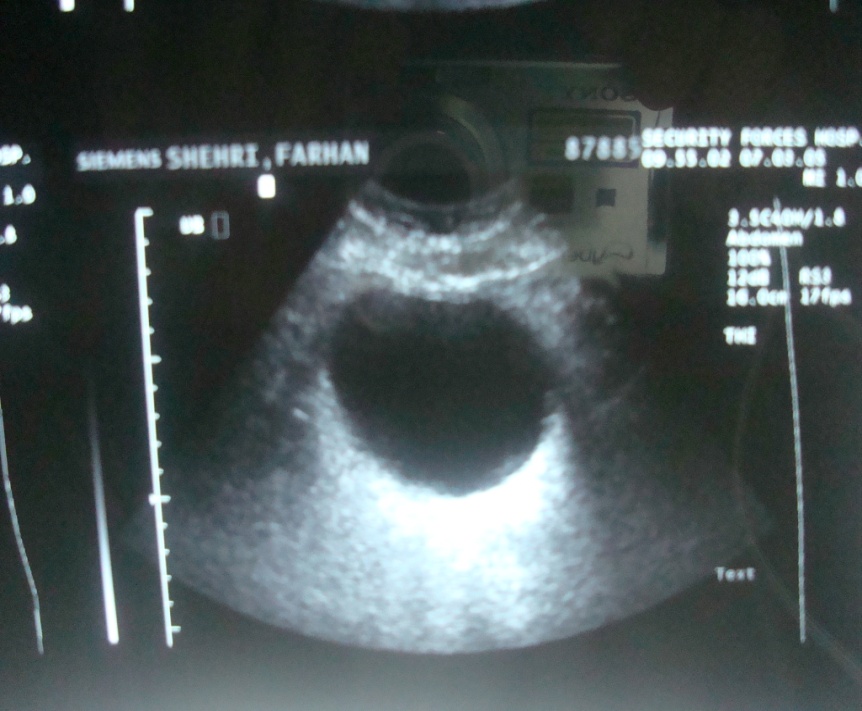 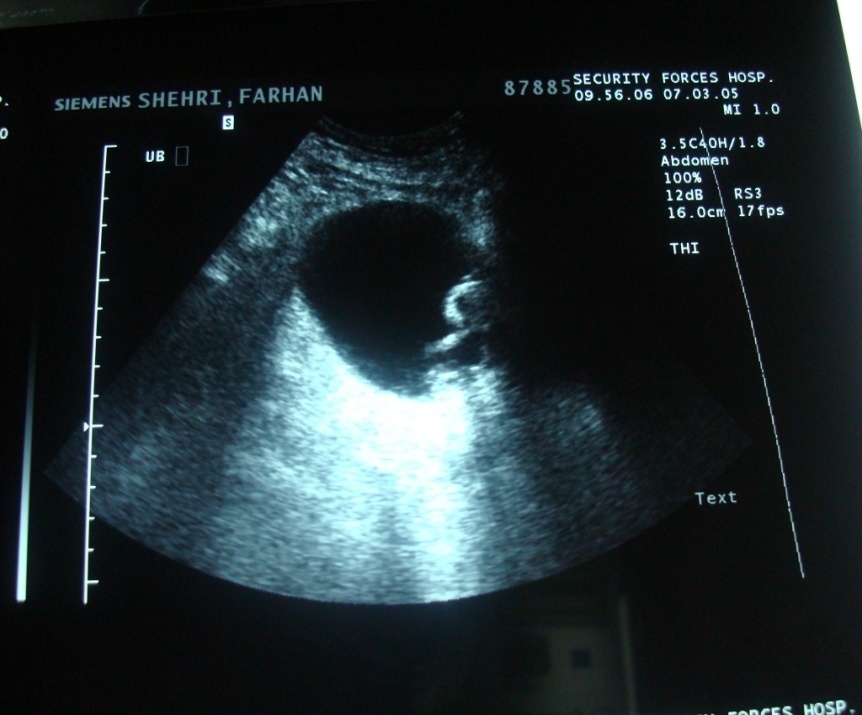 U/S
Shows full bladder with stone.
Prostate:
The size of the prostate measured on ultrasound by taking ant-post diameter and transverse diameter and upper-lower diameter.
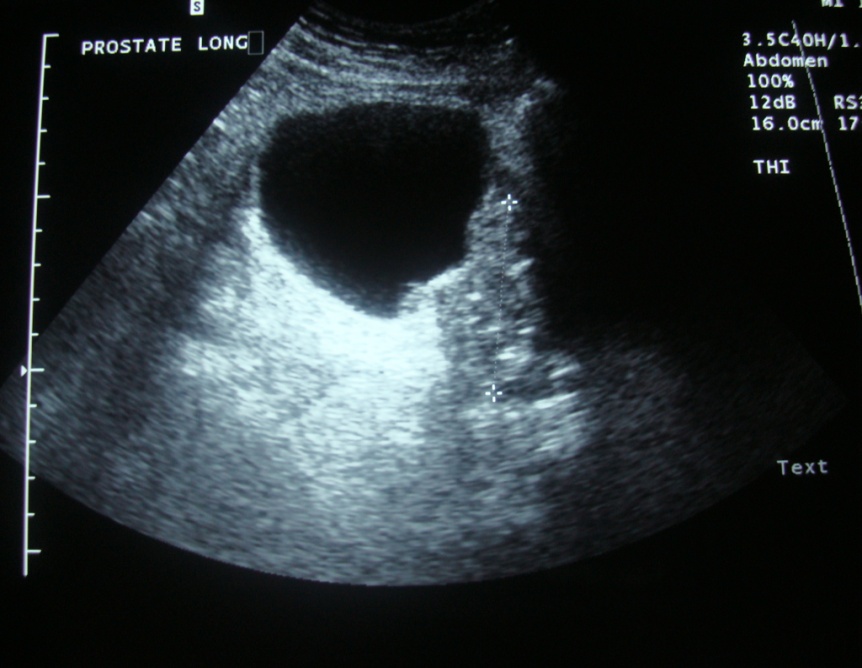 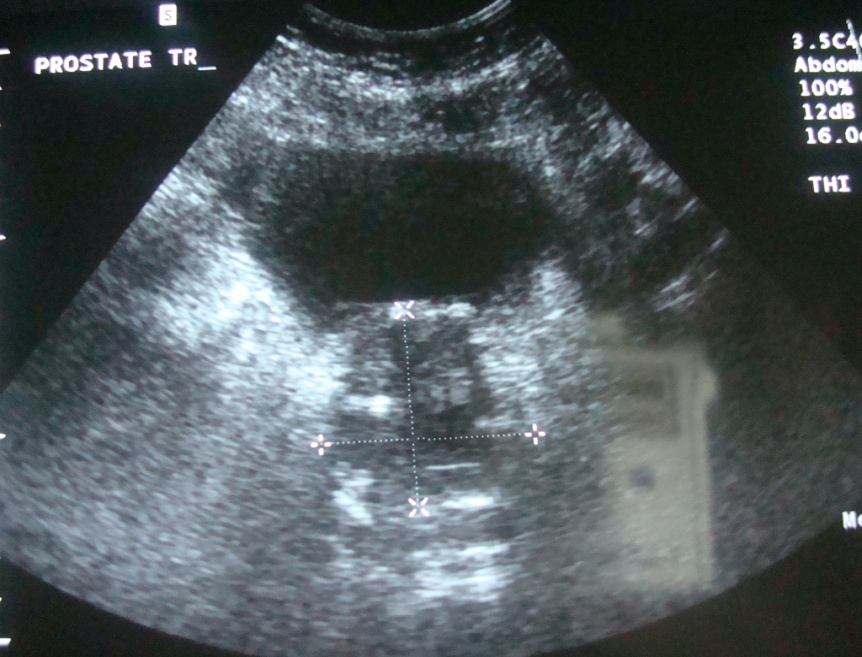 CT of the urinary tract
CT is excellent modality for assessment of:  
  Renal masses.
 Obstruction.
 Retroperitoneal disease.
 Staging of renal and bladder neoplasms.
 Tumor invasion into the renal vein or IVC      
 Evaluation after trauma or surgery.
When should MRI be used to evaluate the kidneys ?
When a renal mass or abscess is suspected but intravenous contrast cannot be administered, because of either contrast allergy or abnormal renal function, in this case MRI can be performed.
Gadolinium, the contrast agent for MRI,                 can be safely administered in such          circumstances.
#contrast contraindicated when there is renal failure or allergy to contrast.
#gadolinium don’t produce any kind of allergy except in advanced case of renal failure it produce systemic fibrosis ??????.
Intravenous urography ( IVU )Intravenous pyelography ( IVP )
Is a radiological procedure used to visualized    abnormalities of the urinary system,                including the kidneys, ureters, and bladder by  using intravenous contrast.
   Indication:                                    
Haematuria
Renal colic or calculi
Suspected stone in the ureters
Renal trauma
#IVU for kidney, ureter and bladder.
#IVP for kidney only.
IVU /continuation
After a preliminary control film of the abdomen,       50ml of contrast  medium is injected intravenously.                             
Contrast is excreted by glomerular filtration.
 Films after 5, 10, and 15 minutes are taken and reveal    contrast in the pelvi-calyceal systems, ureters, and in the bladder.    
Post-micturition film is taken to assess bladder residual volume.
Renal obstruction may require a delayed films.  
#before doing IVU we give the patient castor oil and laxative and should avoid drinking in the last 6 hours.
#before injection of contrast antiallergic drug should be available.
#film taken at 5 min, 10 and 15 and during voiding.
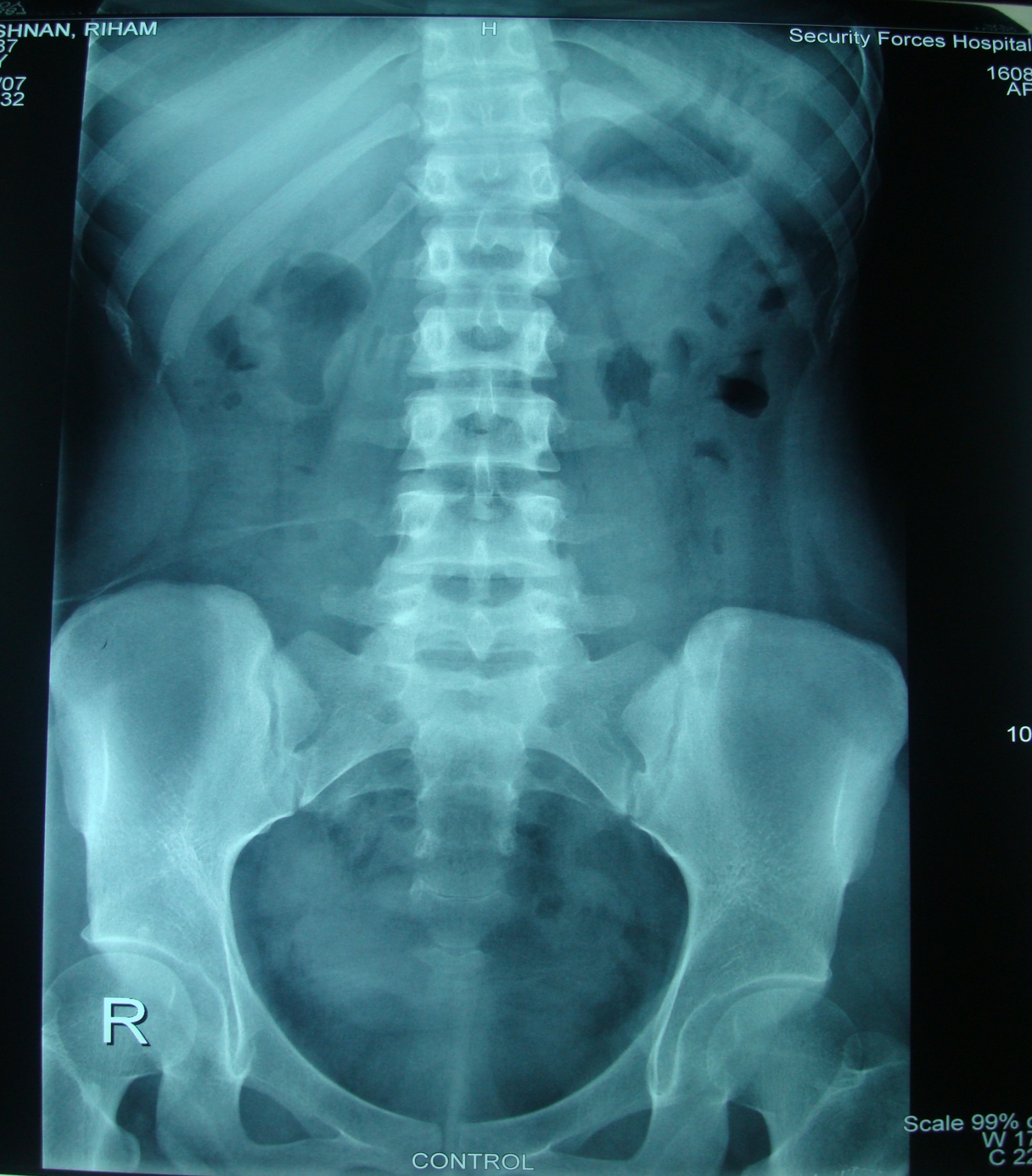 KUB
Normal kidneys, ureters and bladder.
Course of Ureter:
To trace the course of the ureters look above the transverse process of lumber vertebrae.
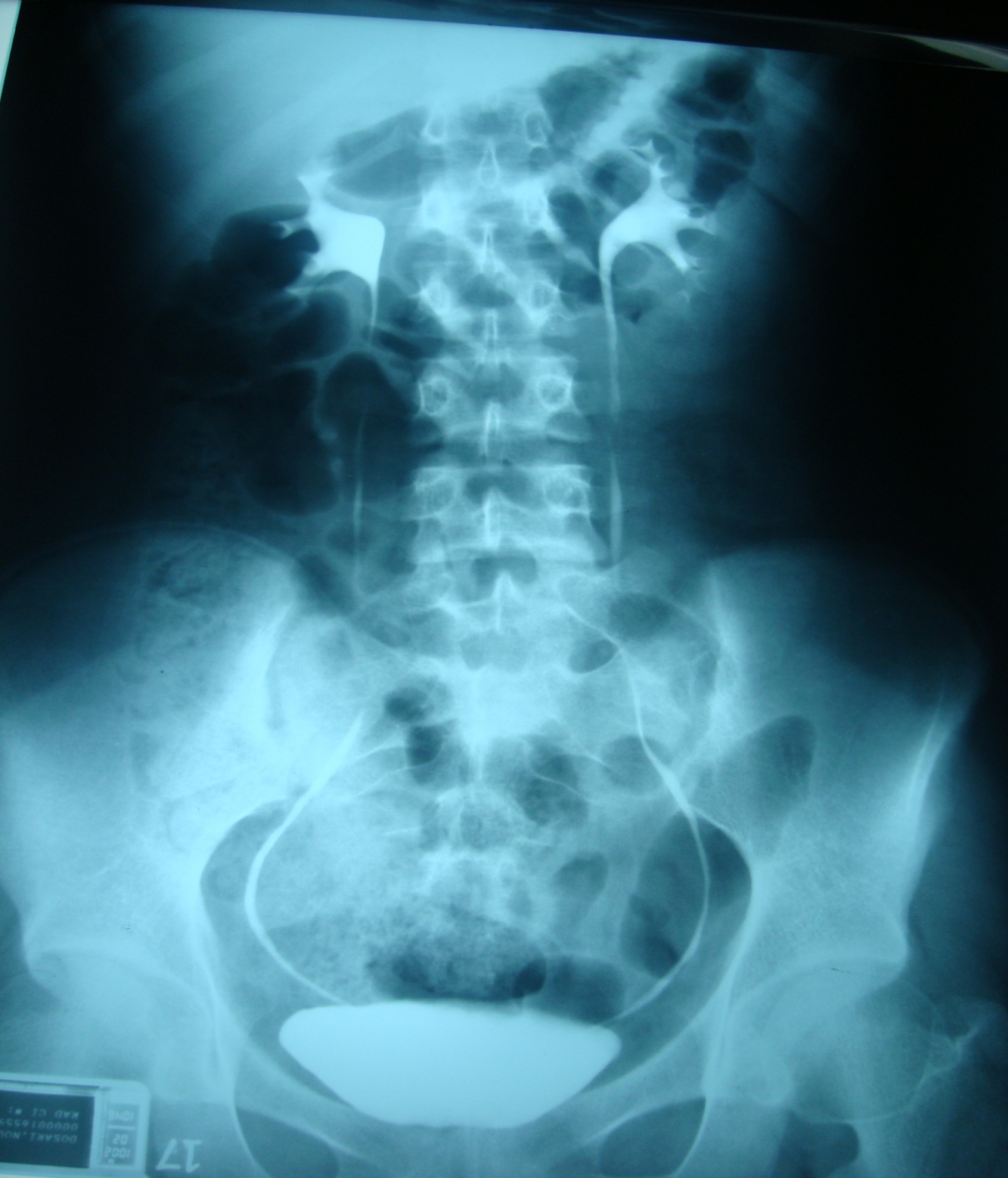 IVU
Normal kidneys, ureters and bladder
Renal calyces:
On hydronephrosis there is lost of cupping of the renal calyces.
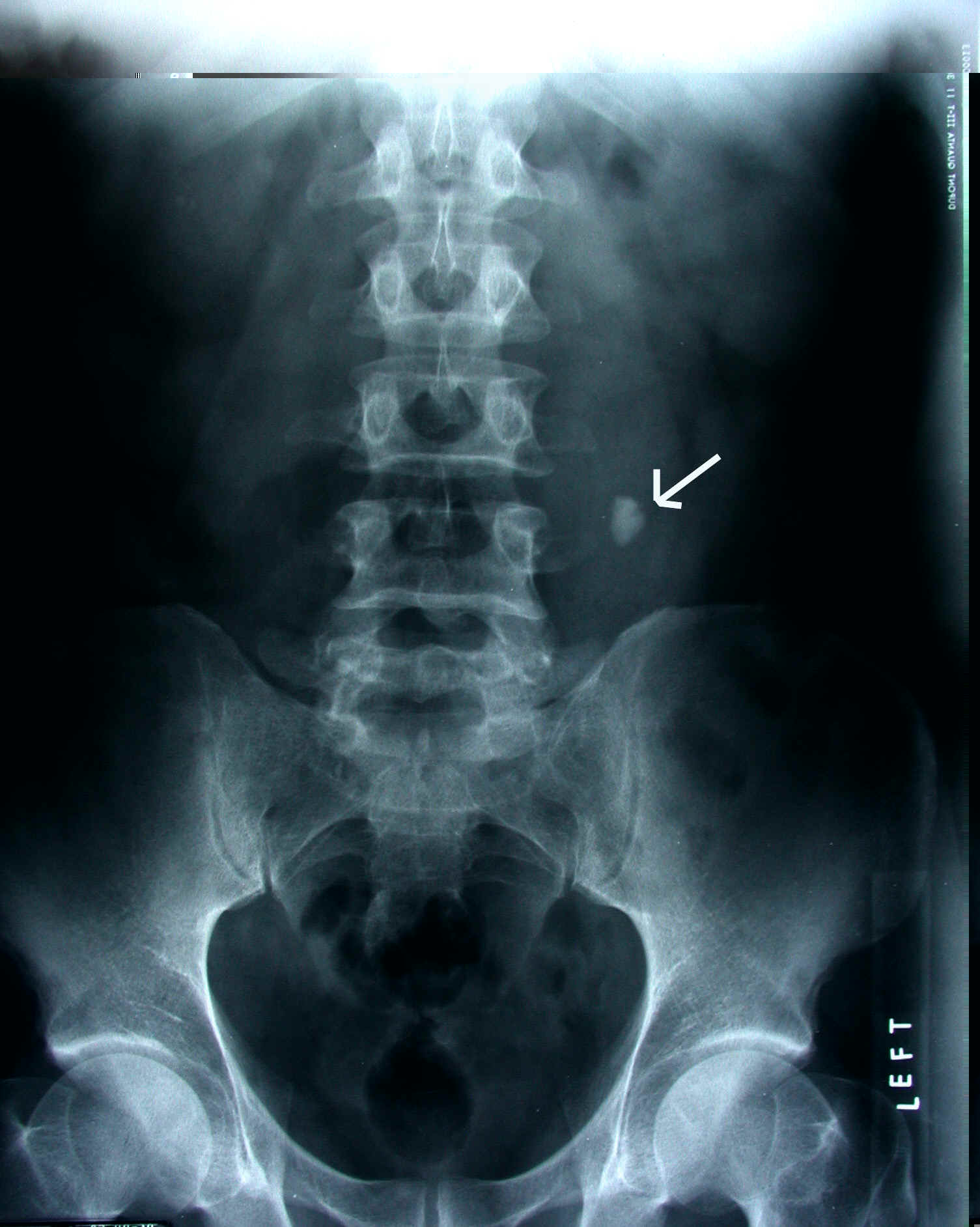 KUB
Radio-opaque stone at the middle portion on left ureter
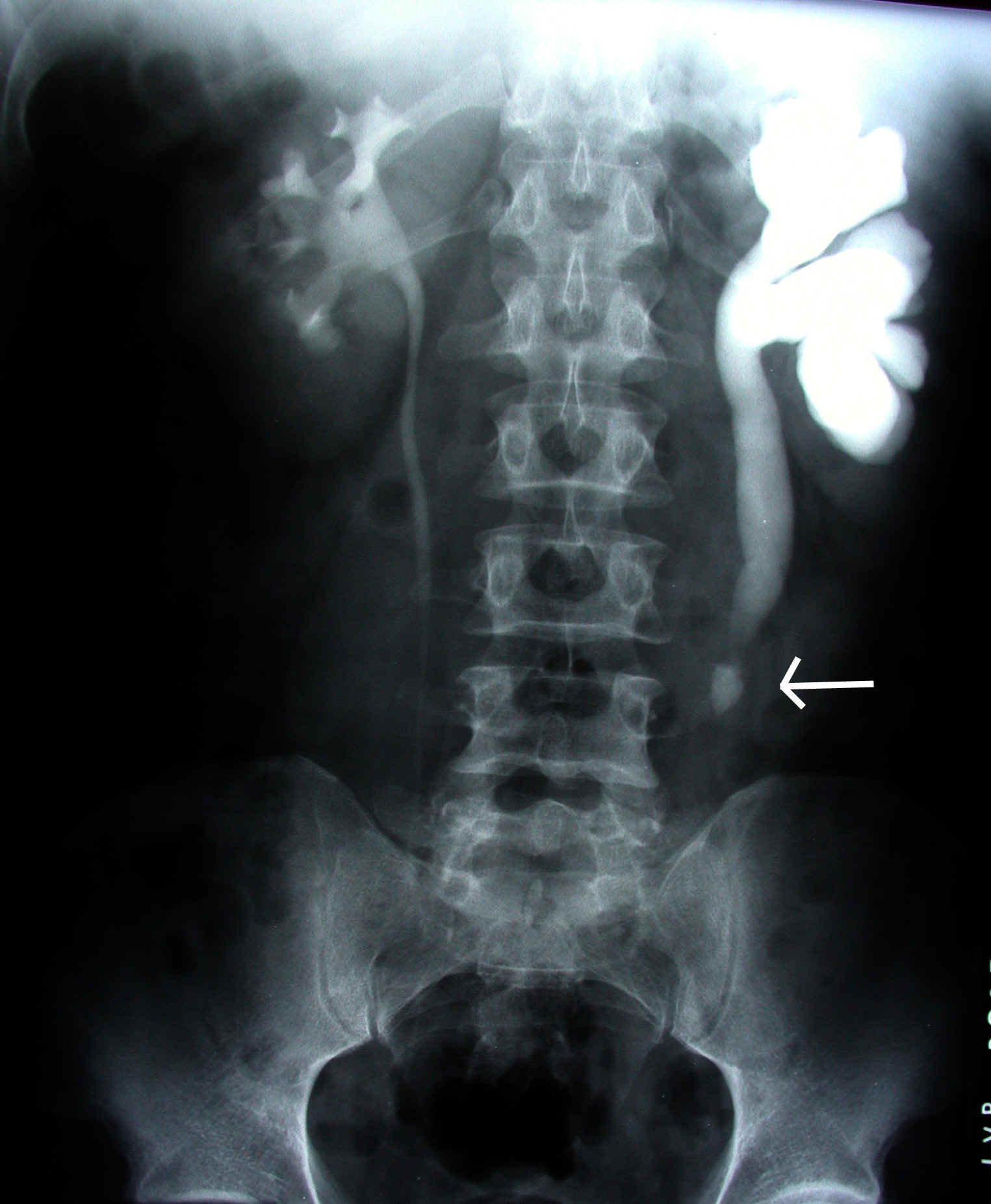 IVU
Radio-opaque stone at left ureter with filling defect and dilatation of left ureter proximal to the obstruction with hydronephrosis
Renal calyces:
in hydronephrosis there is lost of cupping of the renal calyces.
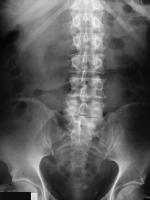 KUB
Semi-opaque stone at the site of insertion of left ureter to the bladder (vesico-uretric junction).
Stone in ureter:
Site of hidden area of stone in ureter are:
ischial bone.
2.     Pelvis near bladder.
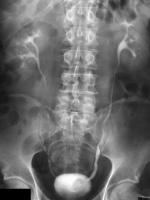 IVU
Dilatation of left ureter (more than right ureter) with stone at site of insertion of left ureter to the bladder.
Micturating cystogram
Is the study of the urinary bladder and urethra with contrast medium. 
The bladder is filled with contrast via a urethral catheter. Films of the bladder are obtained.
After removal of the catheter, patient is asked to void and films are taken during micturition to assess the bladder neck and urethra, as well as reflux.  
Examination of the urethra in oblique position is necessary, particularly in suspected  posterior urethral valves in infants and small children, as they are usually only demonstrated during micturition.
Micturating cystogram
#reflux have five degrees:
     1. to lower ureter.
     2. to ureter and kidney without hydronephrosis.
     3.  mild hydronephrosis.
     4.  moderate hydronephrosis.
      5. severe hydronephrosis.
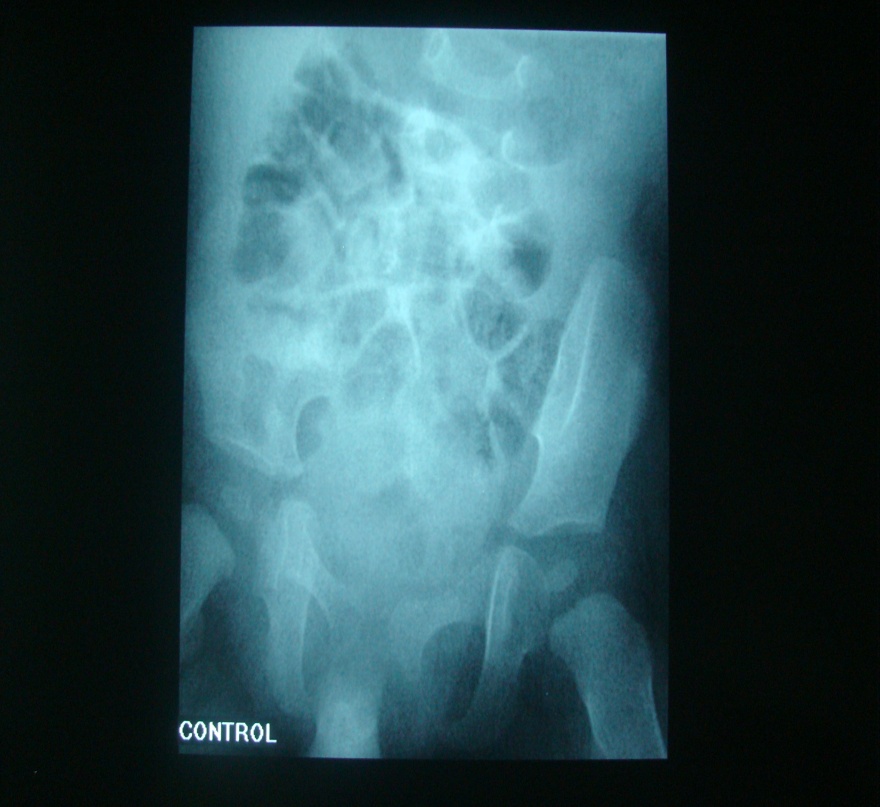 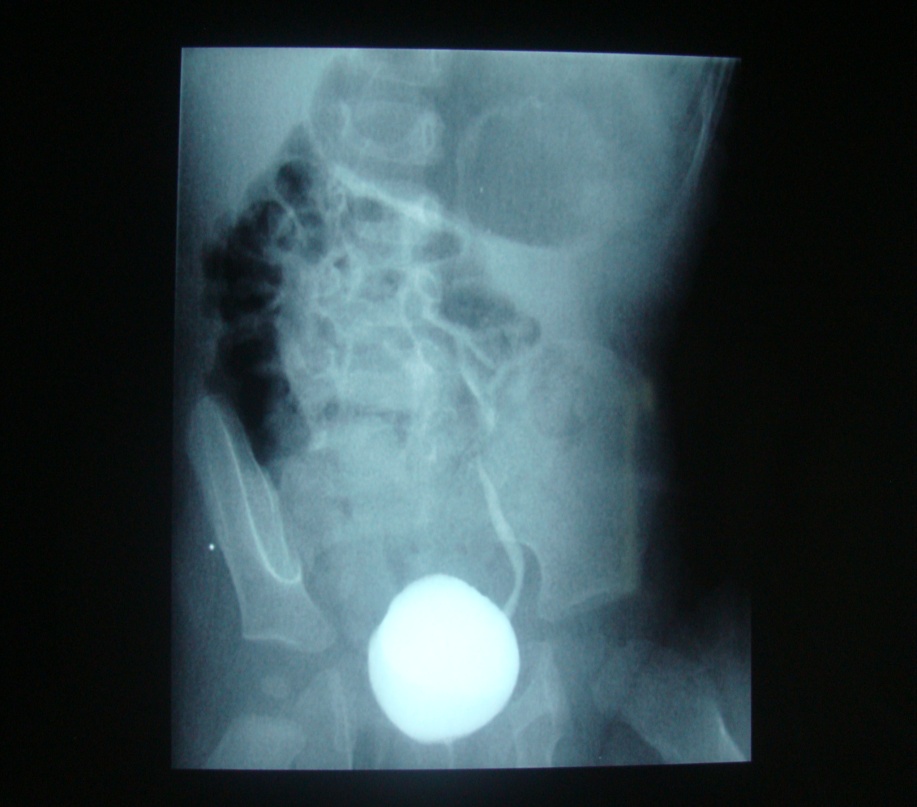 MC
MC(micturating cystogram) shows reflux of contrast on the left ureter during voiding.
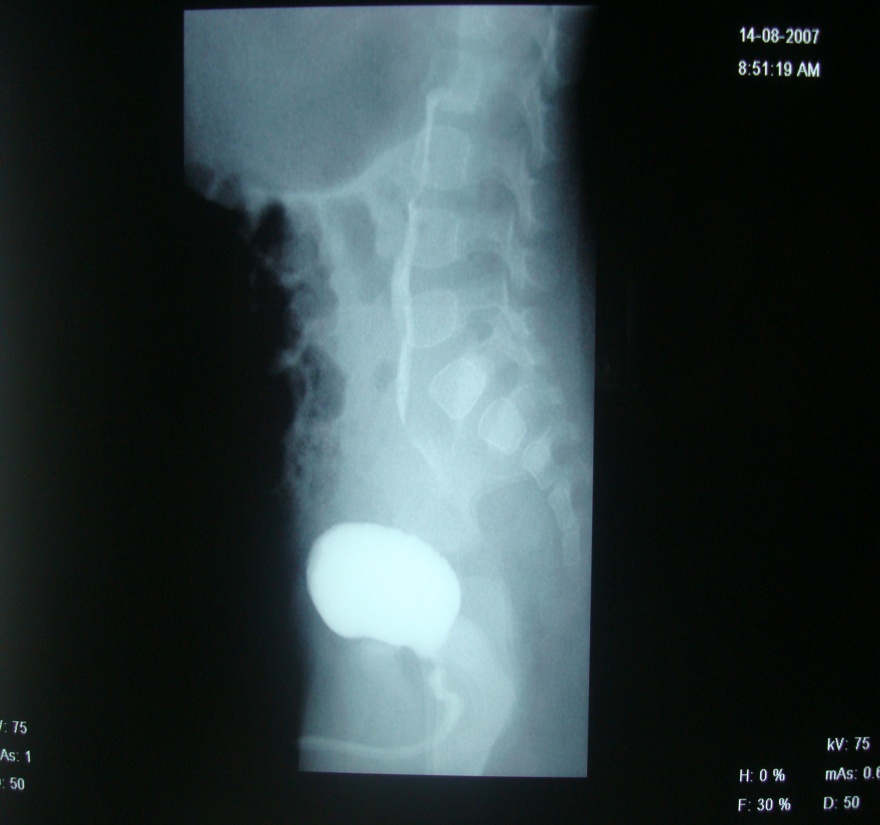 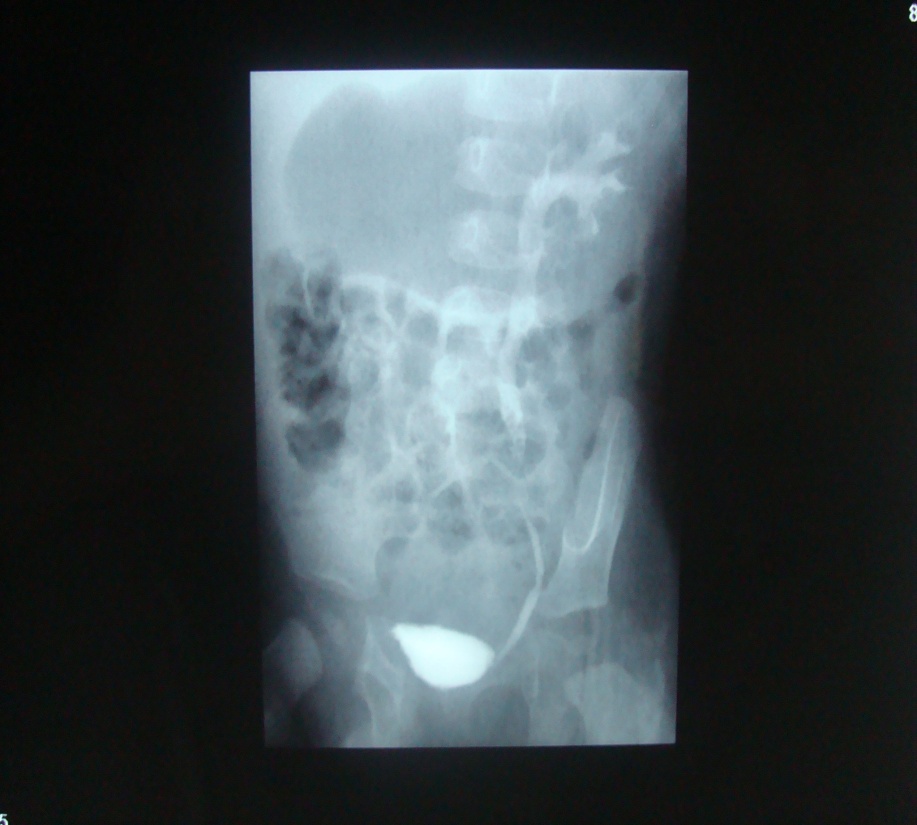 Urethrogram
The adult male urethra can be studied by ascending           urethrogram.
Contrast is injected through foley catheter inserted into    the meatus, and its balloon inflated with 1 to 2ml of      sterile water placed in the navicular fossa.
Films are taken to the urethra in oblique position during contrast injection.
The most common indication for urethrogam is urethral strictures.
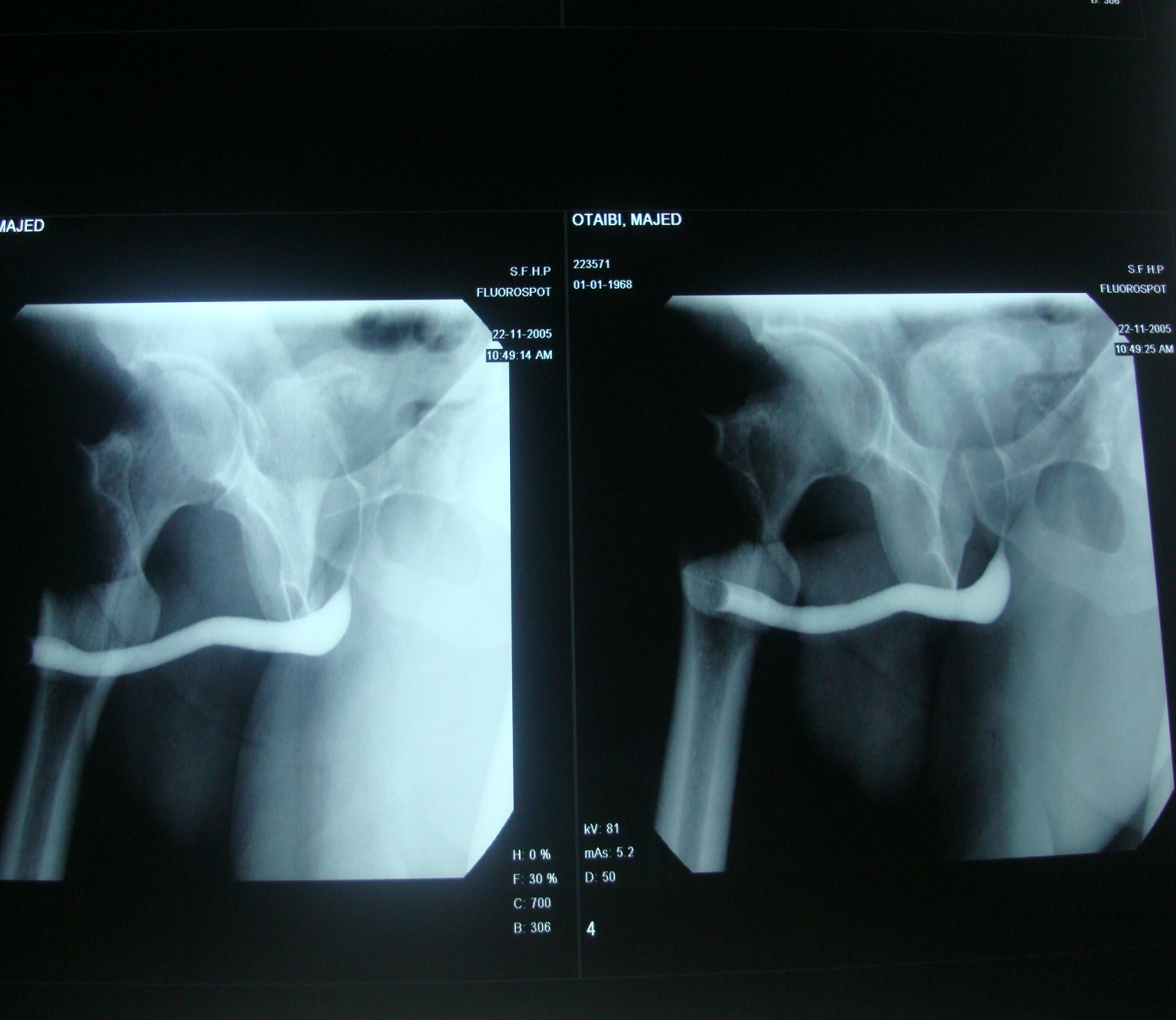 Urethrogram
Normal urethra.
Urethra:
Divided into two parts
Ant urethra that divided into penile urethra and bulbous urethra.
Post urethra that divided to membrane urethra (1.5cm) and prostate urethra (2.5cm).
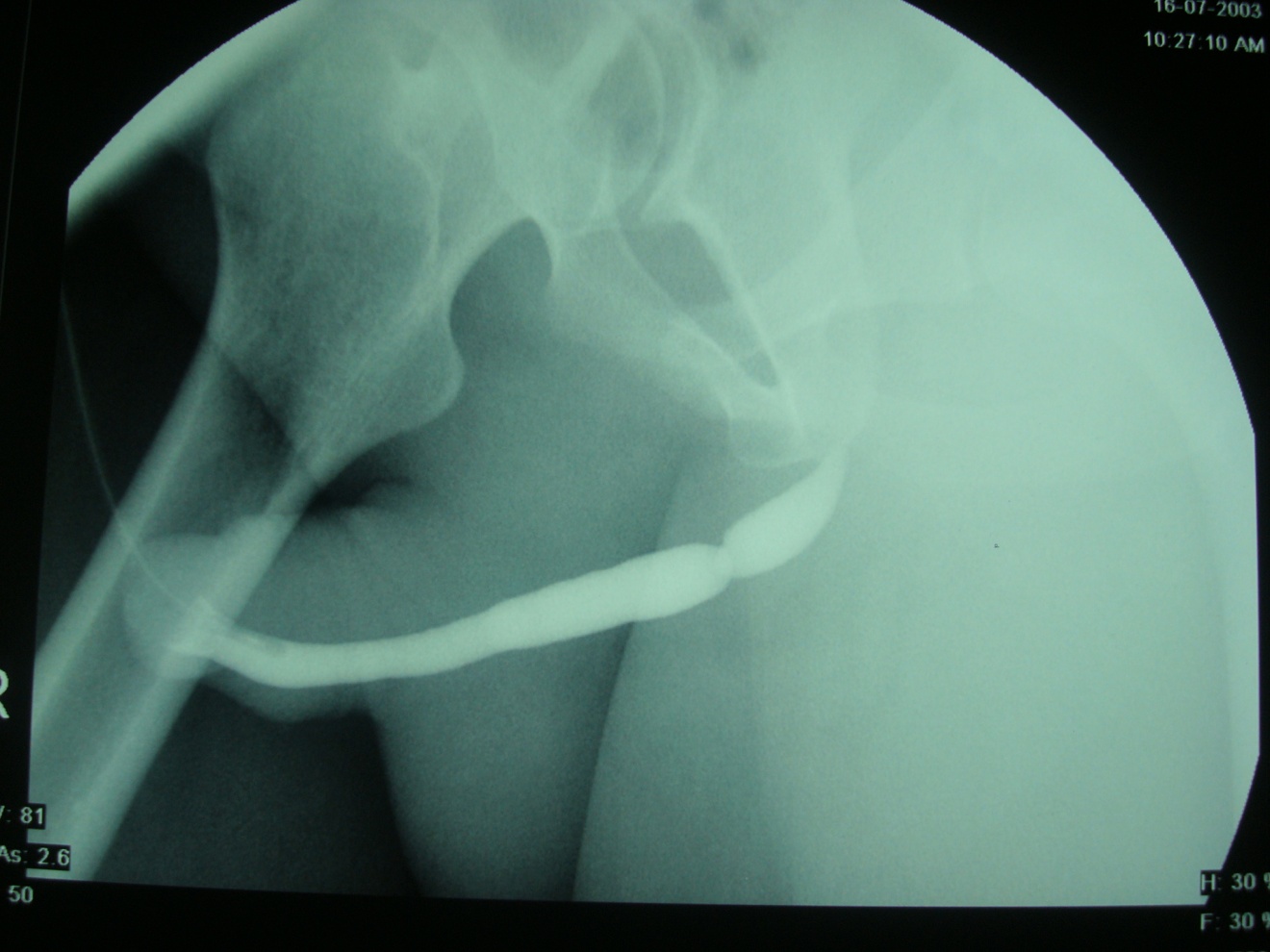 Urethrogram
Urethral stricture in ant urethra.
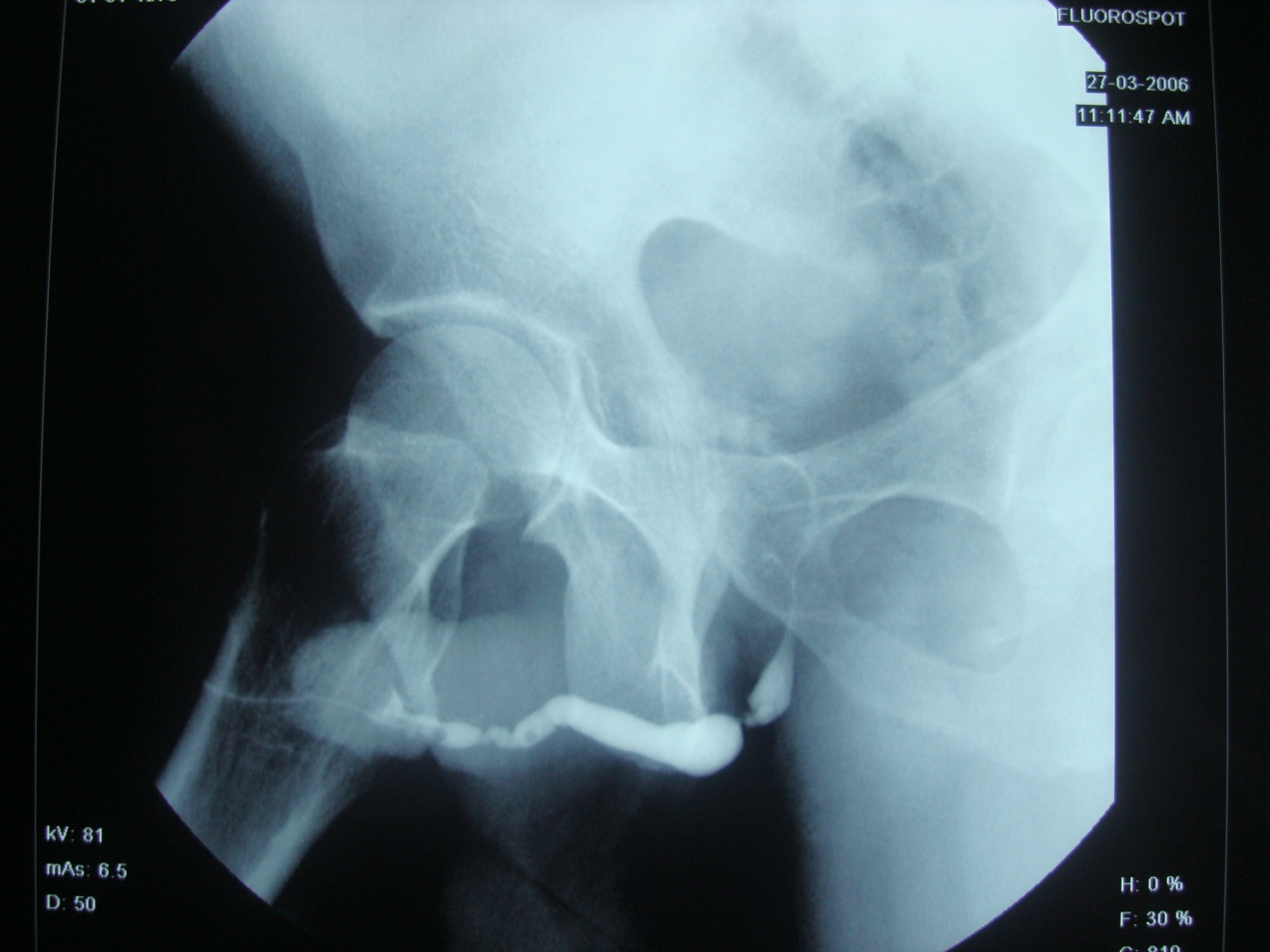 Urethrogram
Multiple Urethral strictures in ant urethra.
Renal arteriography
Evaluation of the renal arterial circulation may be necessary for:
Further investigation of equivocal renal masses.
Arterio-venous malformation  
Renal artery stenosis   
Anatomical detail prior to renal transplantation
Congenital renal anomalies
1- Unilateral renal agenesis
2- Renal hypoplasia
the kidney is small but perfectly formed (normal function)
3- Duplex kidney
    Is the commonest renal anomaly with a variable            degree of duplication ranging from minor changes       of duplication in the renal pelvis , to a total                  duplication (complete ) of the renal pelvis and             ureters.
#see the radiological pic to know the types of duplex kidney.
Congenital renal anomalies/2
4- Renal Ectopia
Refers to a birth defect in which a kidney is located in an           abnormal position usually in the pelvis   
The ectopic kidney is frequently malrotated and small in size.

5- Crossed fused renal ectopia
One kidney is displaced across the midline and fused to                                          the other normal kidney .
The ureteric orifice lie in a normal position .
Congenital renal anomalies / 3
6- Horse shoe kidney
Is a fusion anomaly in which the lower poles of     the kidneys fuse across the midline .   
The connective tissue may be functioning (take the contrast) or  non functioning  (fibrous tissue doesn’t take contrast )
In horseshoe kidney , there is increased                                                  incidence of infection and stone formation.
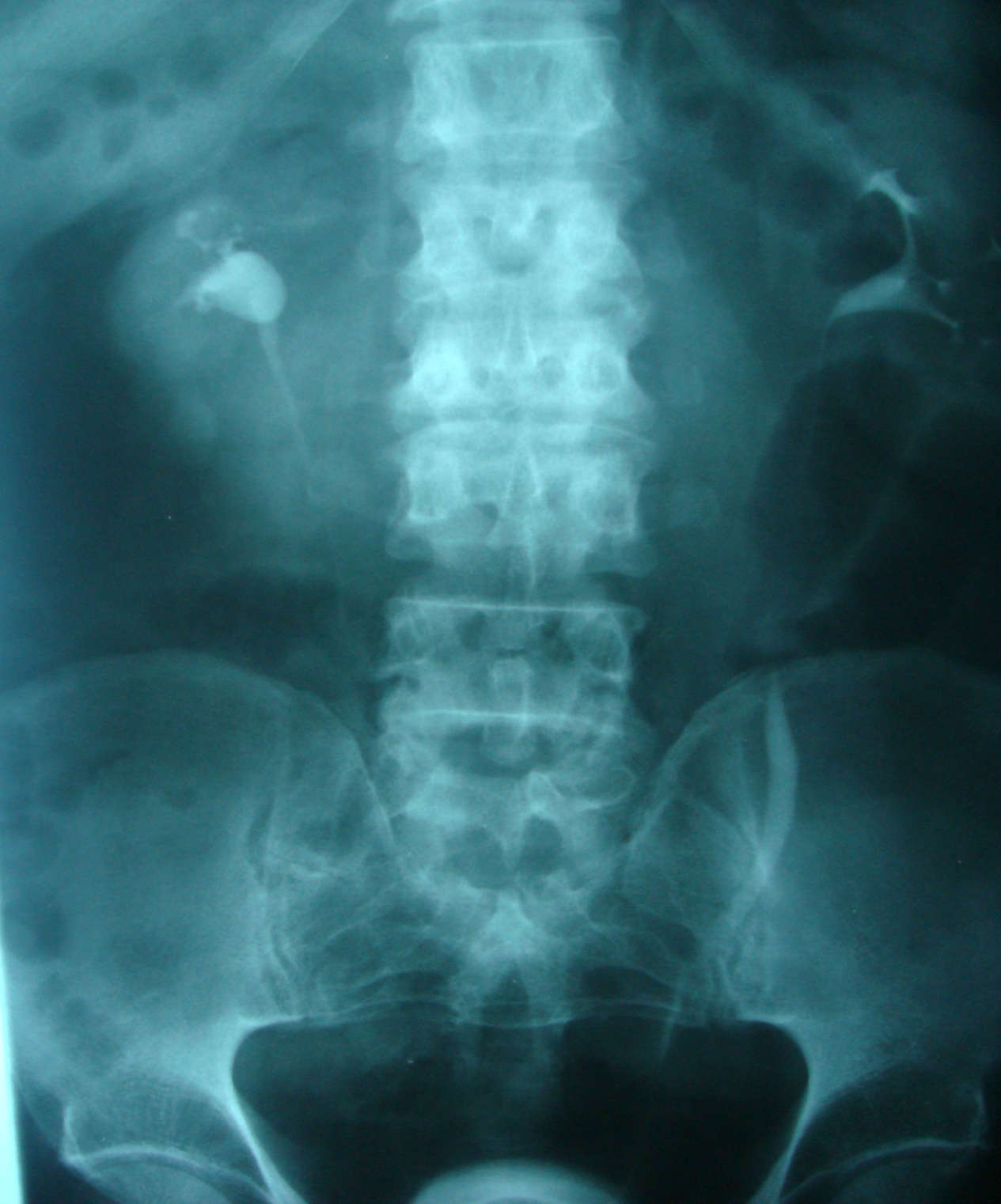 IVU
Small right kidney (renal hypoplasia)
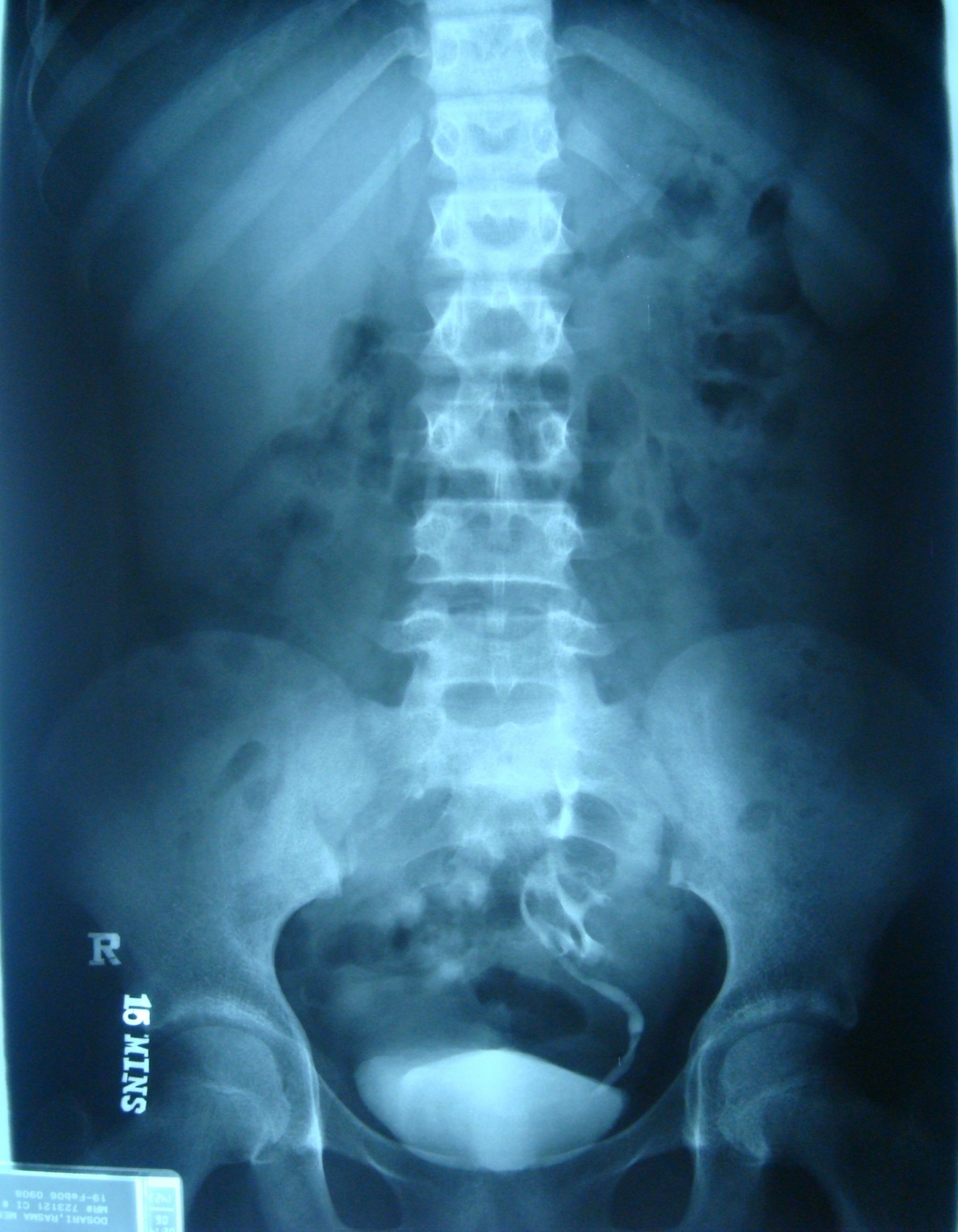 MC
Right and left ectopic kidney, both kidneys in the pelvis.
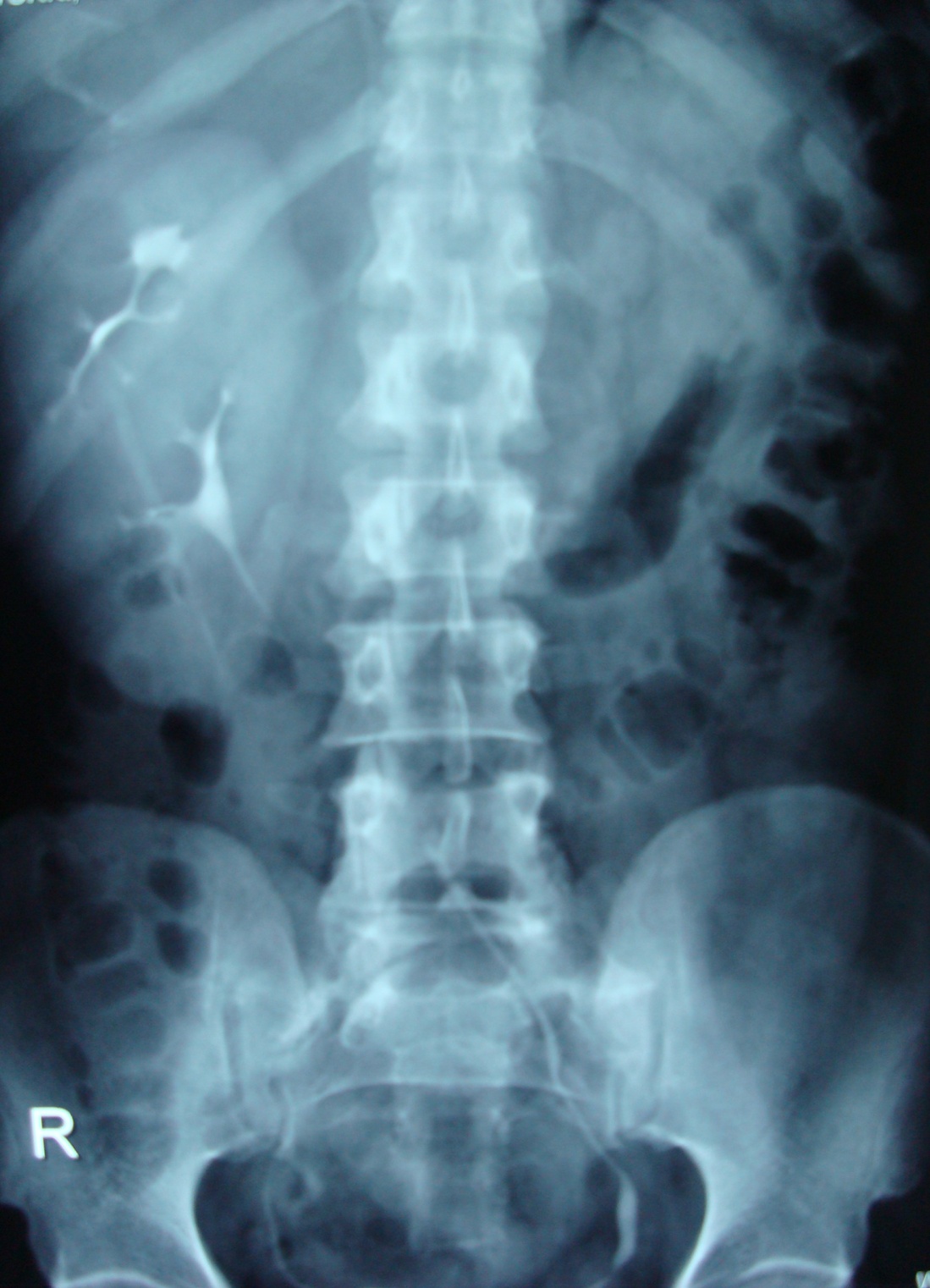 IVU
Crossed left fused ectopic kidney where the left kidney is ectopic it cross the midline and fuses with right kidney.
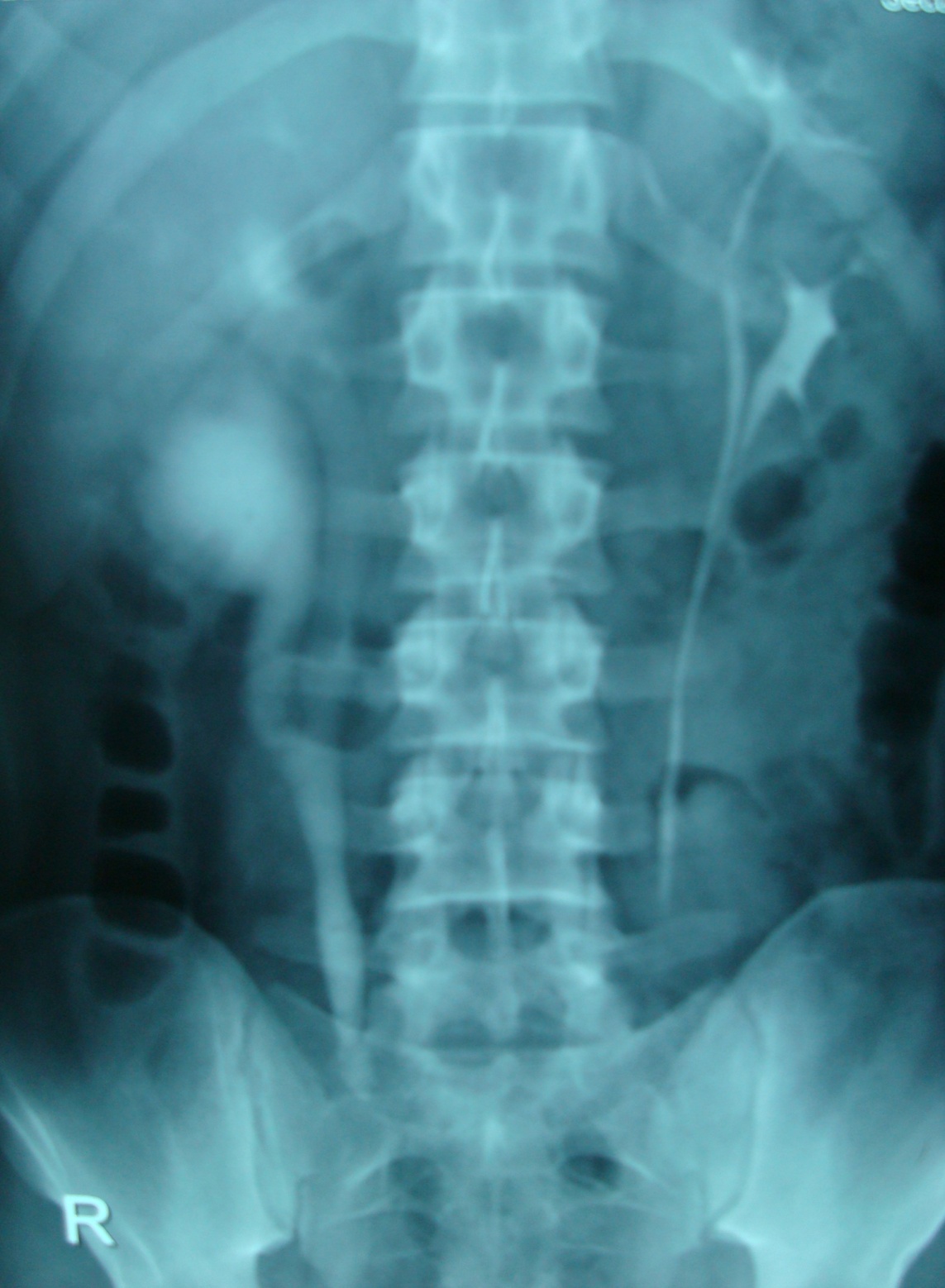 IVU
Bilateral Incomplete duplication of both kidneys, with right hydroureter and hydronephrosis.
Duplex kidney:
Two types:
incomplete duplication where there is 2 renal calyces and 2 ureters fused with each other and have one insertion site in u. bladder.
Complete duplication where there is 2 renal calyces and 2 ureters with different insertion sites.
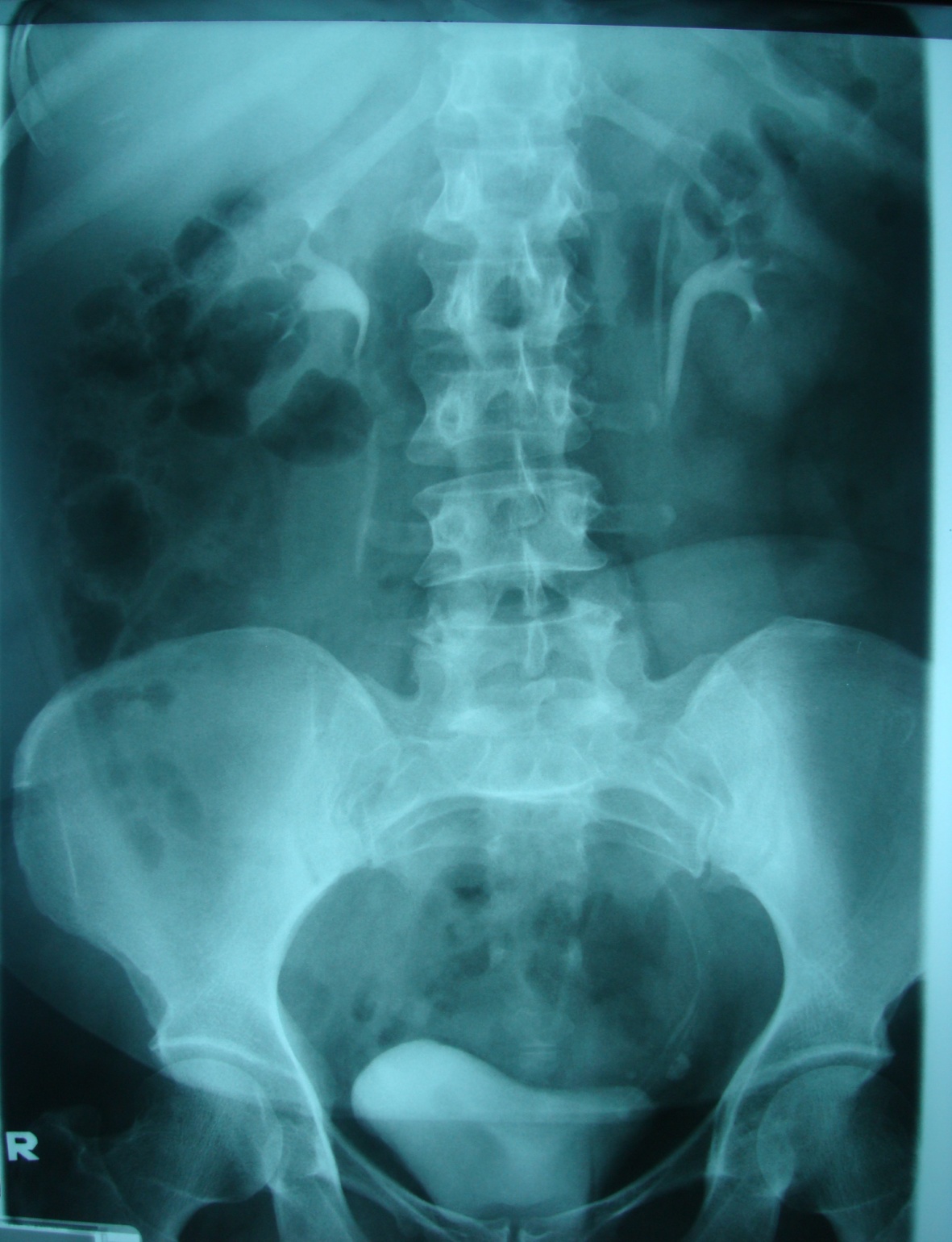 IVU
Complete duplication with phliboliths on  left side. 
الدكتور حكى الصوره مش واضحة
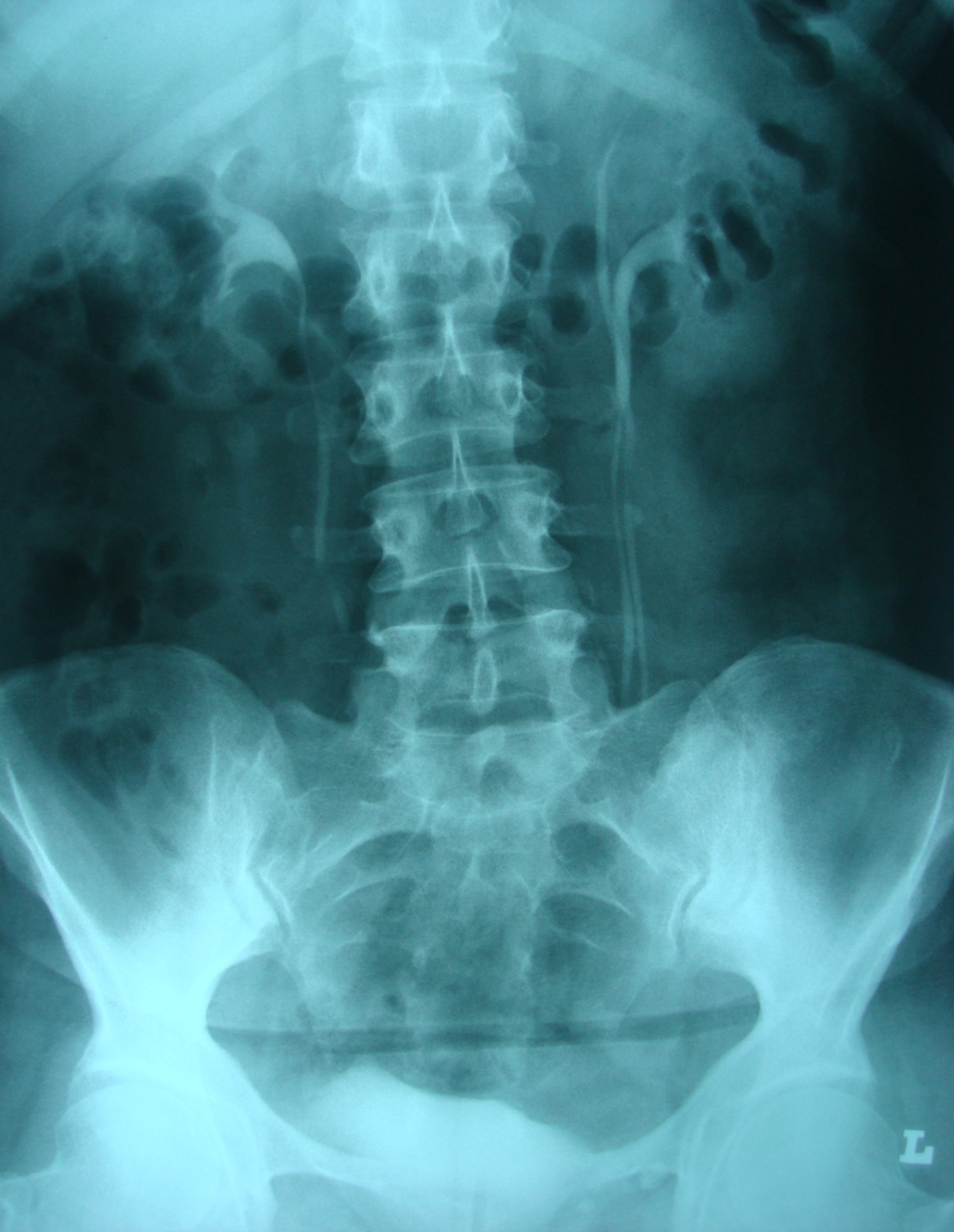 IVU
Complete duplication of kidney.
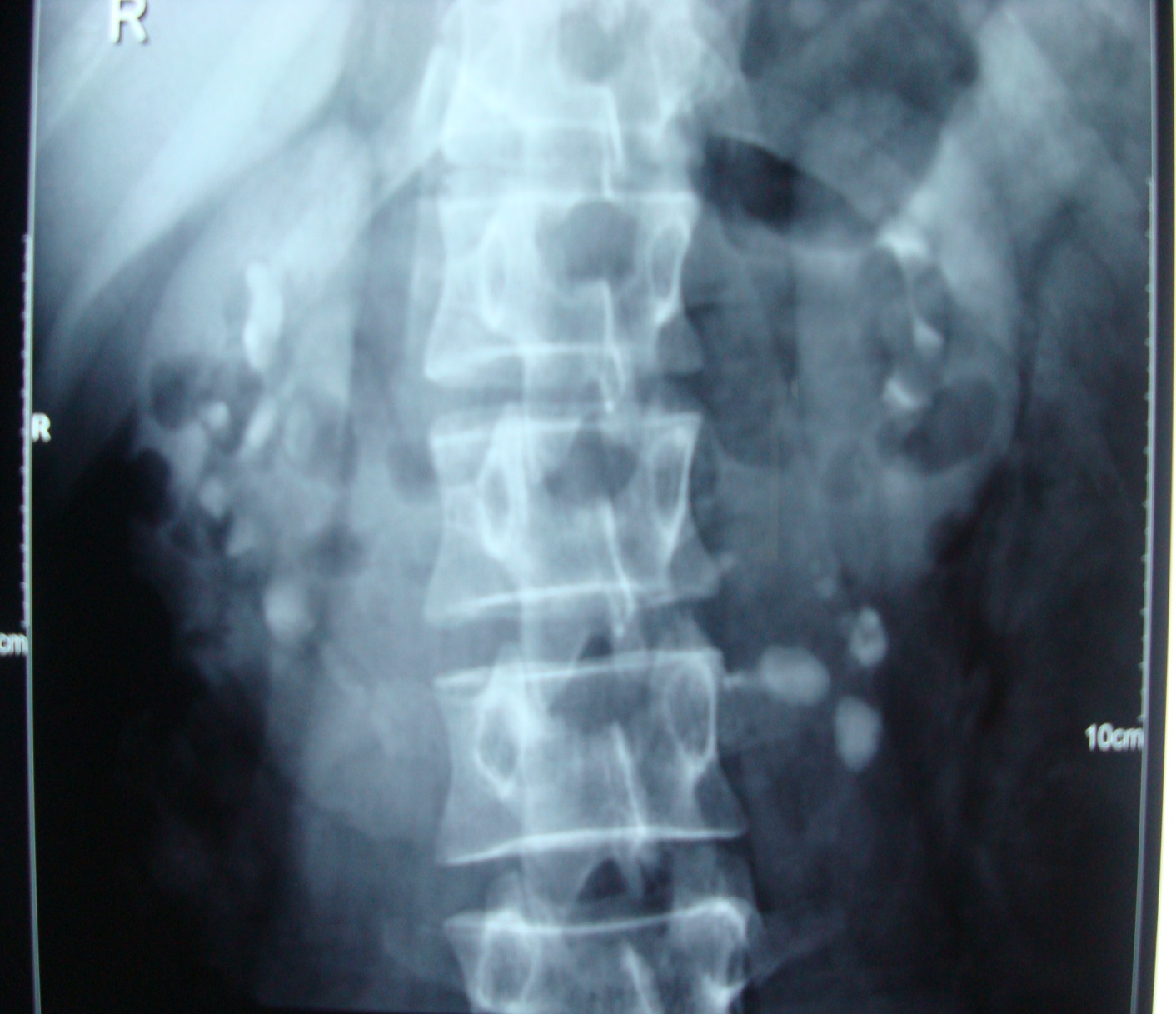 KUB
Horse shoe kidney where both kidney are fused at the lower poles, with multiple radio-opaque stones on left side, not in ureter.
Horse shoe kidney:
Look at lower lobes of both kidney more than the tissue in between to diagnose HSK.
In HSK the lower lobe tilted to the spine.
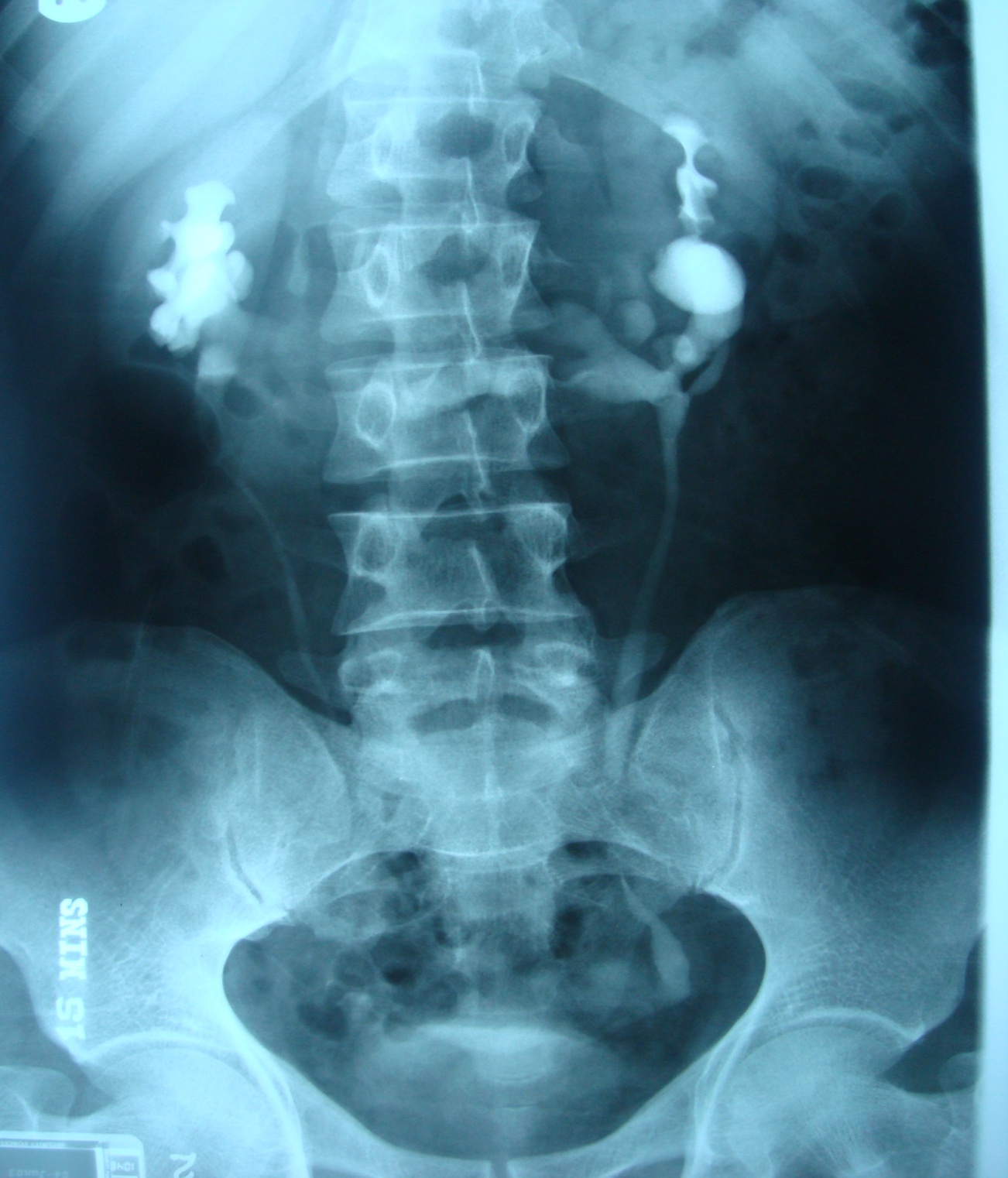 IVU
Horse shoe kidney.
Horse shoe kidney:
If the tissue in between takes the contrast then its renal tissue (functioning tissue), if not it’s fibrous tissue (non-functioning tissue).
Urinary tract calculi
The majority of renal stones are composed             of calcium (about 90 %) and are visible on plain film (radio-opaque) .
 Stones composed of uric acid are not visible on plain film (radiolucent) .  
 Stones composed of cystien are minimally dense on plain film (semi-opaque) .
Urinary tract calculi / continuation
What is the initial imaging test usually ordered        to find urinary tract stones ?  
Plain radiograph (KUB), because the majority of stones are radio-opaque
Other calcifications may be confused with           urinary tract stones such as a phlebolith in the    pelvis , which is a venous calcification , often with a lucent center .
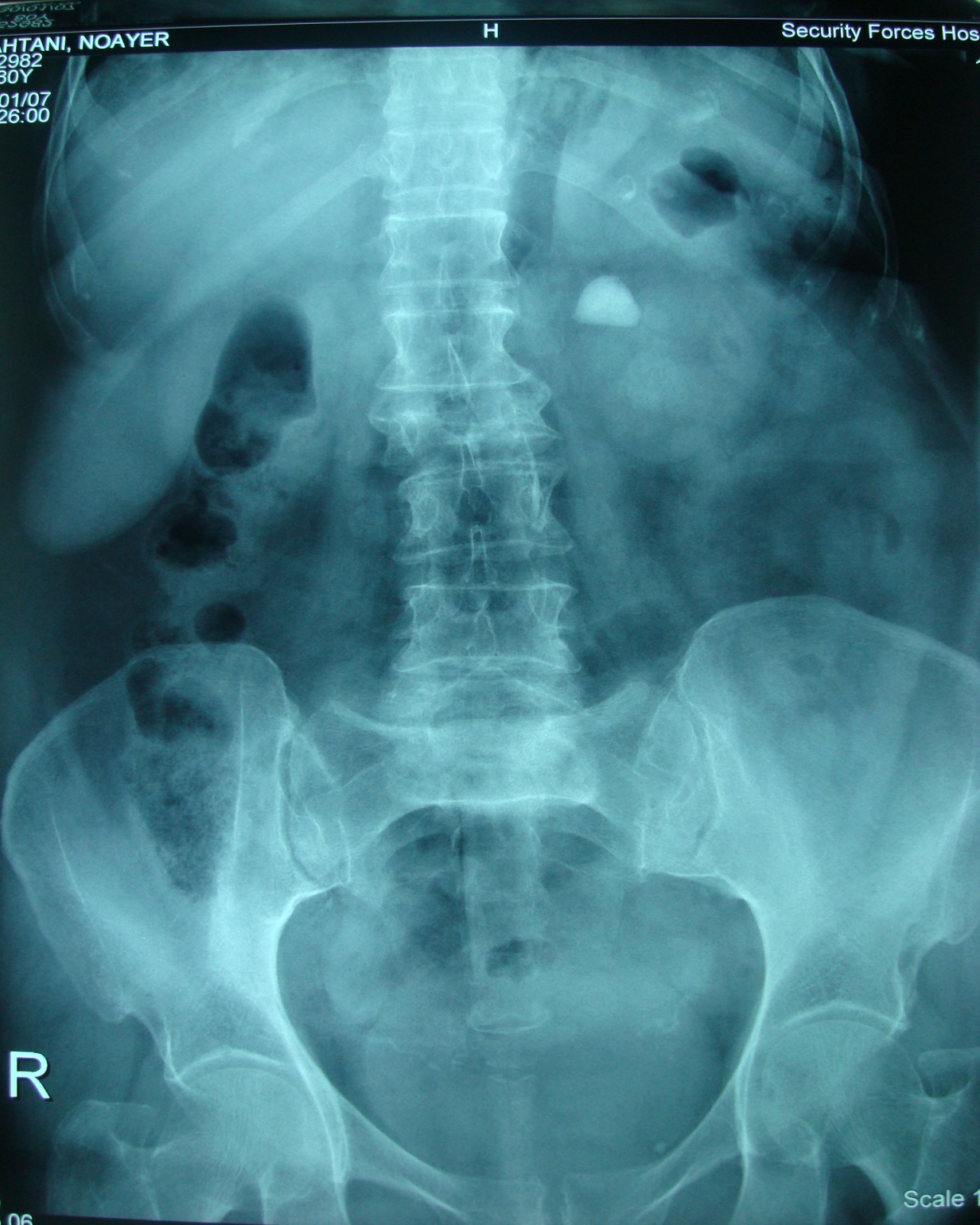 KUB
Radio-opaque stone in the left renal pelvis with semi-opaque stone in left renal pelvis too, and small phlebolith.
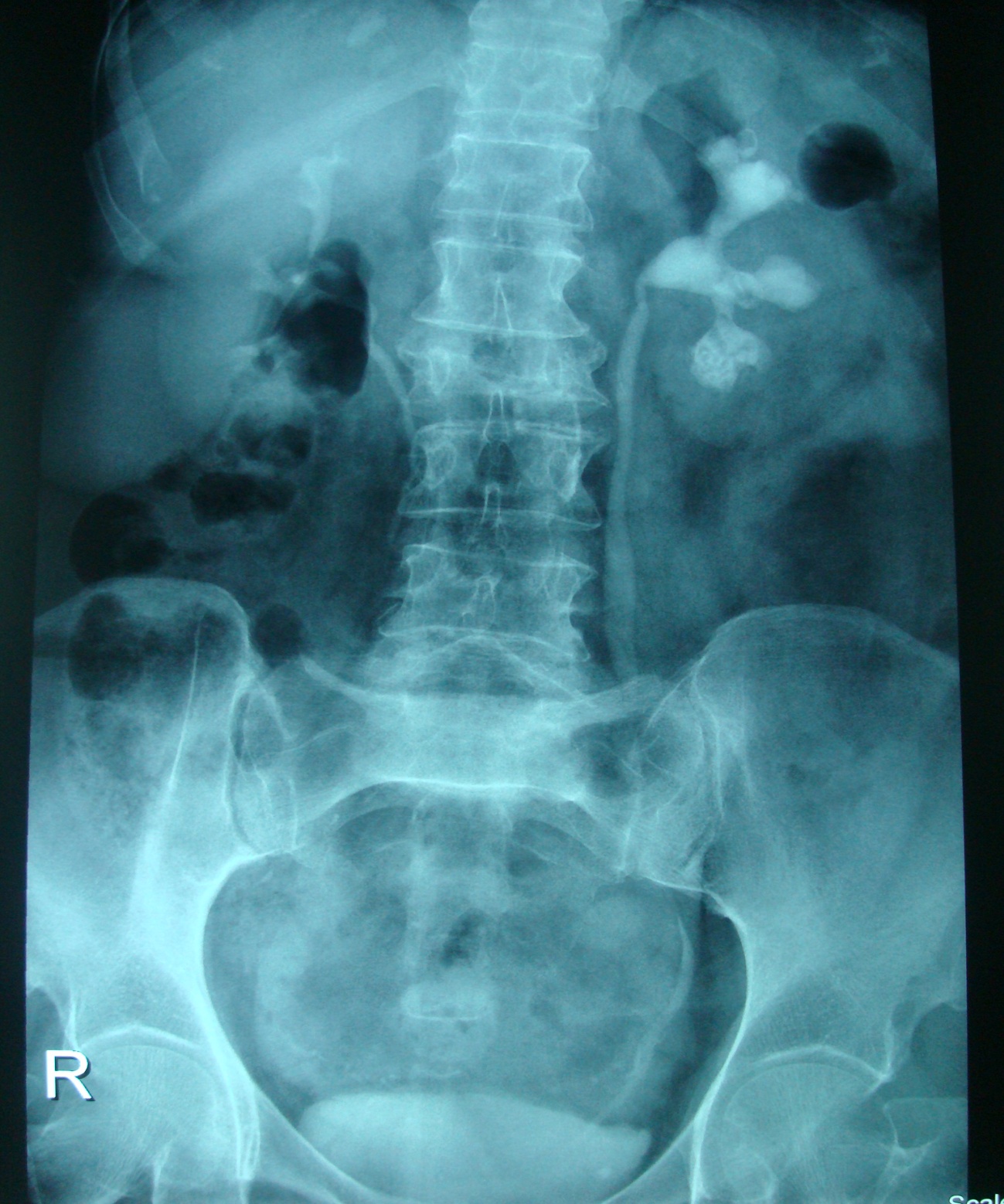 IVU
Stone on left renal pelvis and stone in lower part of left renal pelvis with dilation of left ureter.
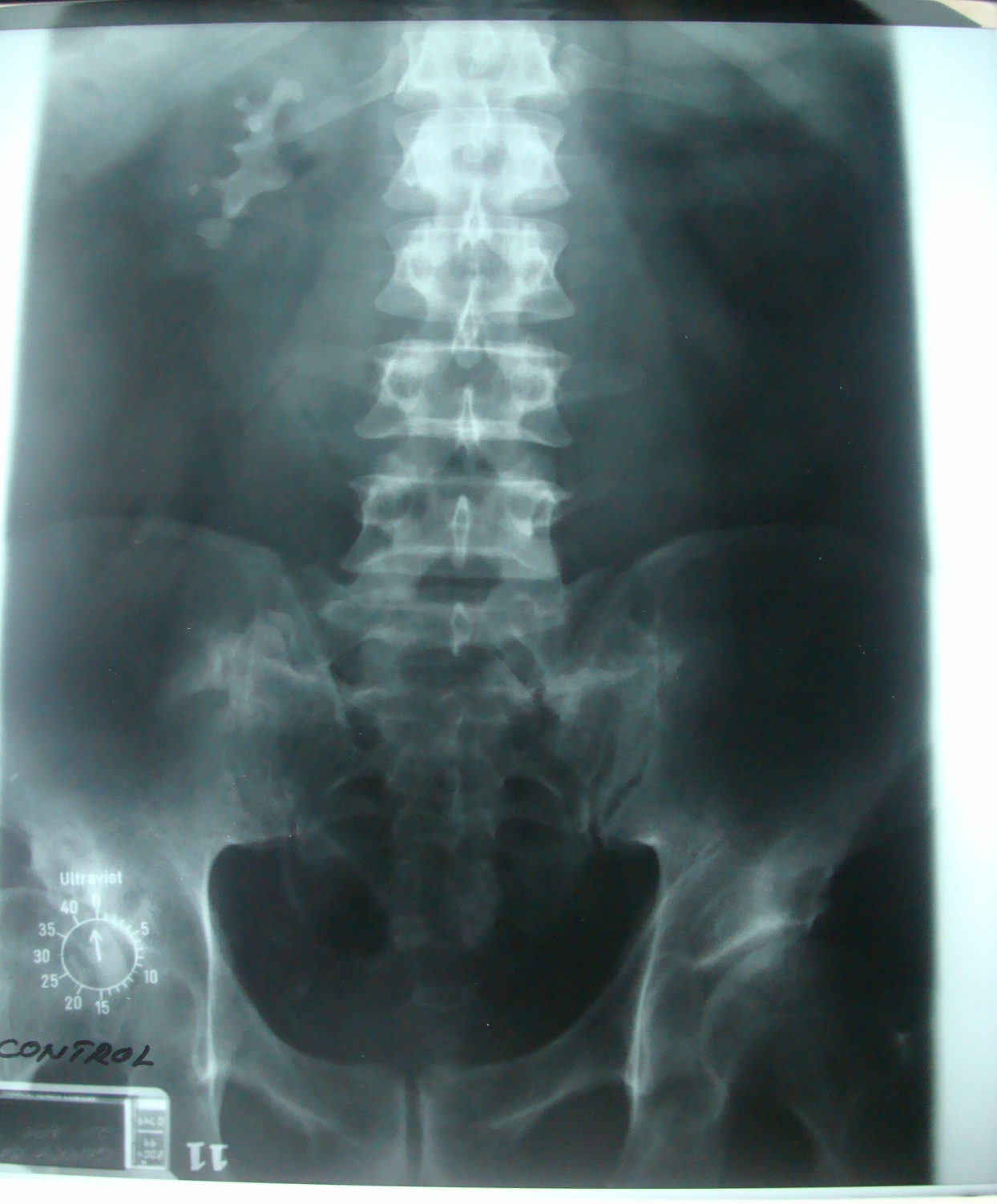 KUB
Stag horn on right kidney, its calcification of renal pelvis and the renal pelvis in this condition is seen without giving the contrast (KUB).
Stag horn>>مثل قرن الأيل
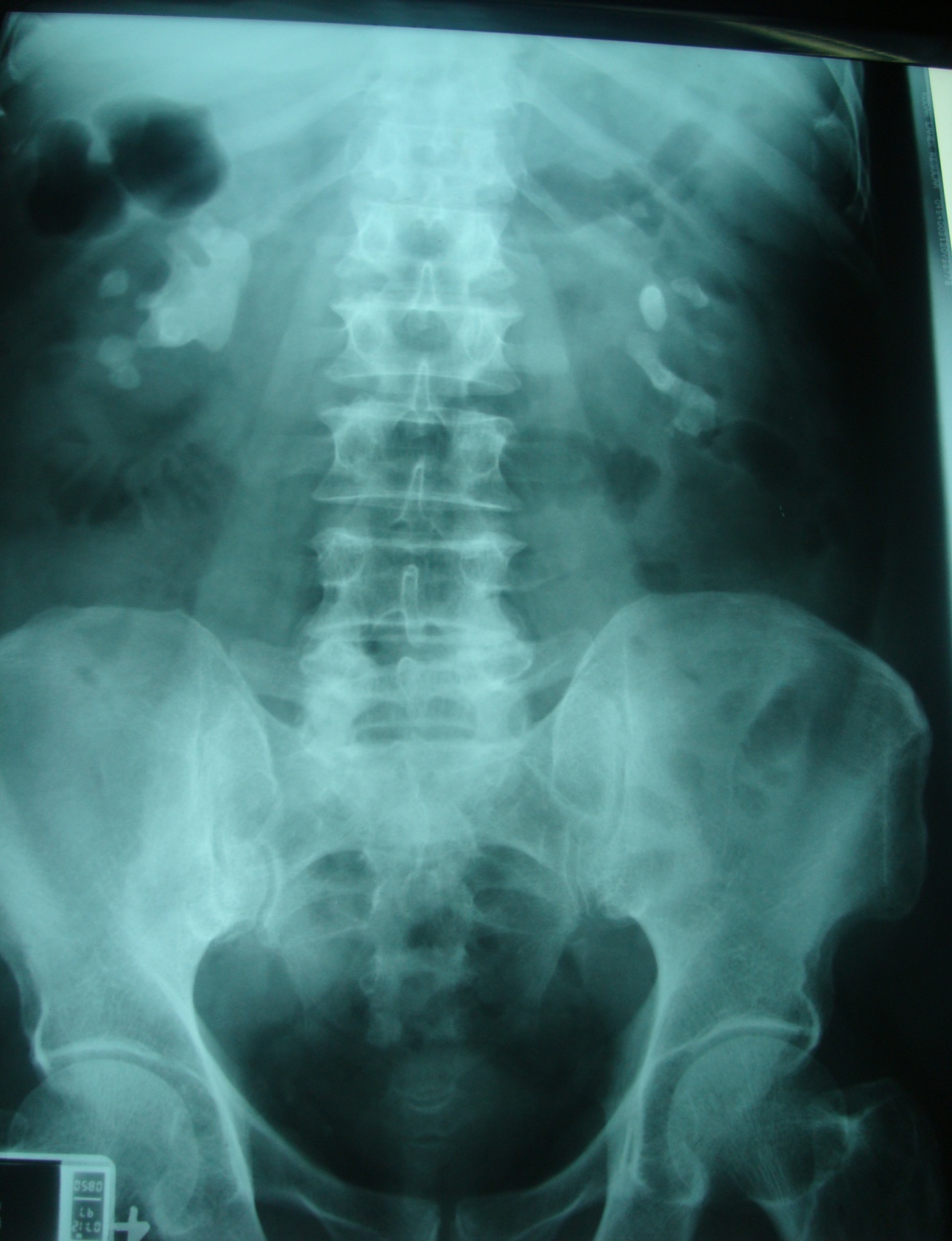 KUB
Stag horn stones on both kidneys
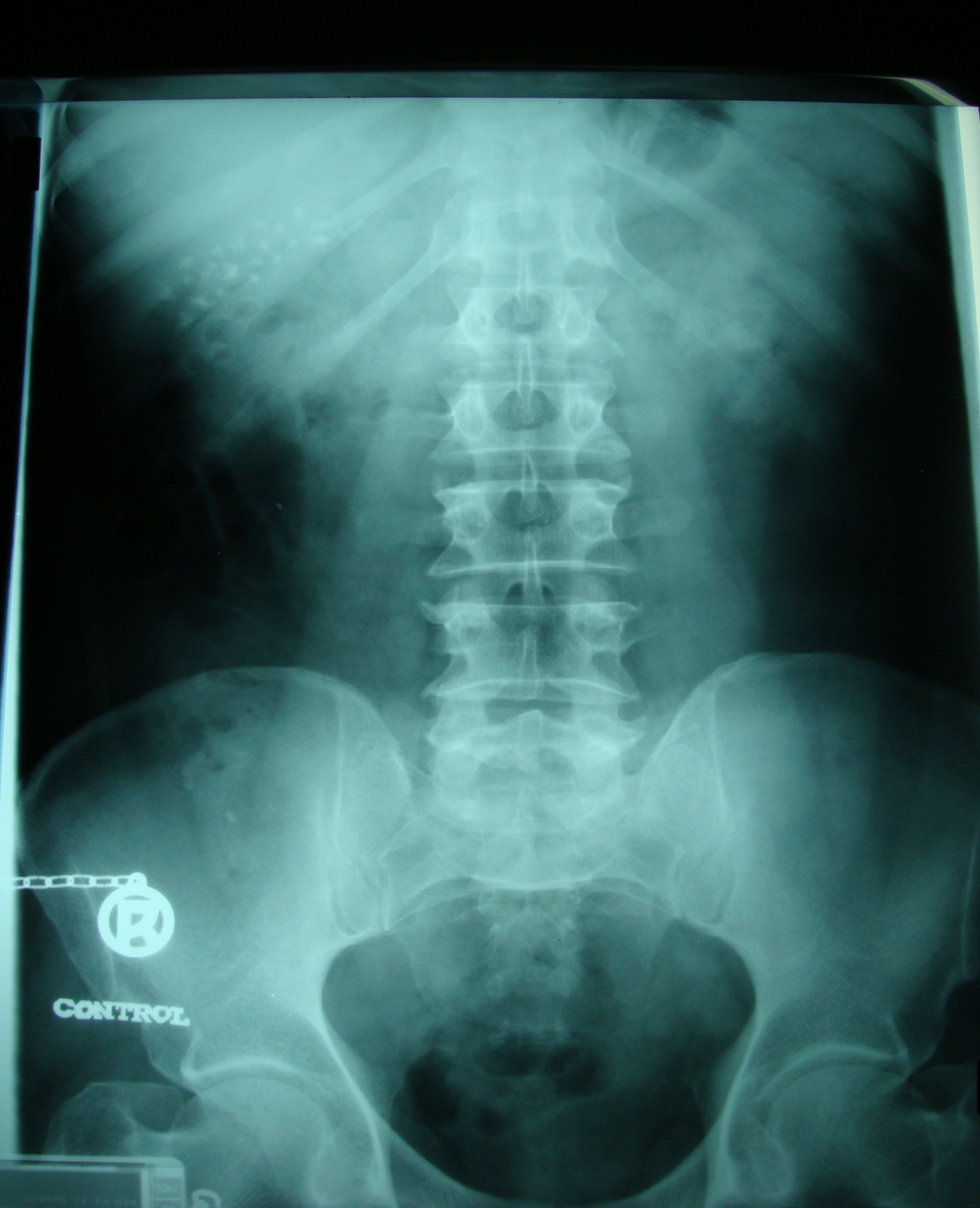 KUB
Multiple radio-opaque stones in gall bladder with semi-opaque stone in lower part of left ureter.
Gall bladder stone VS renal stone.
To differentiate between them ask for lat abd x-ray.
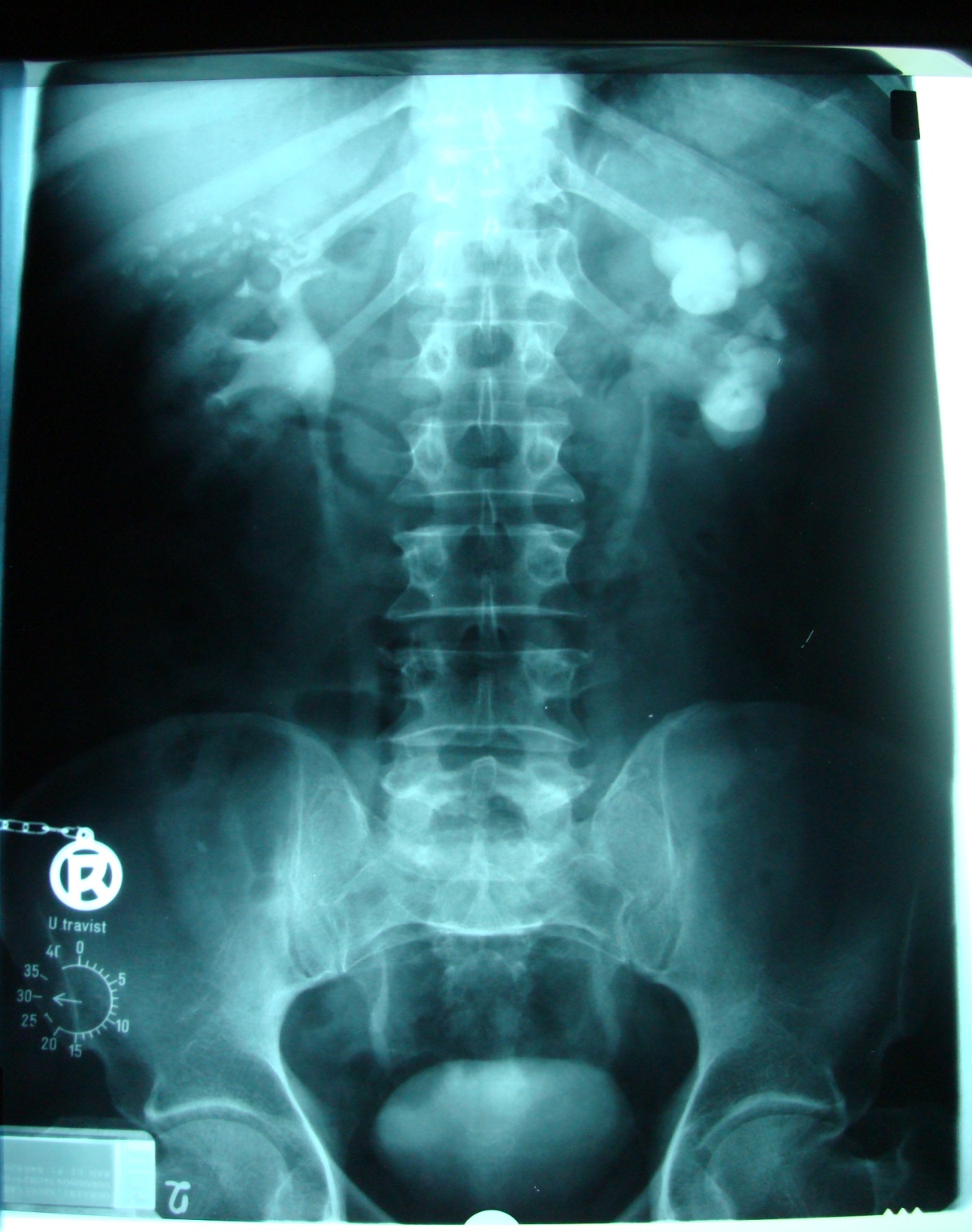 IVU
Multiple gall bladder stones with stones on left ureter causes hydronephrosis and hydroureter on the left side.
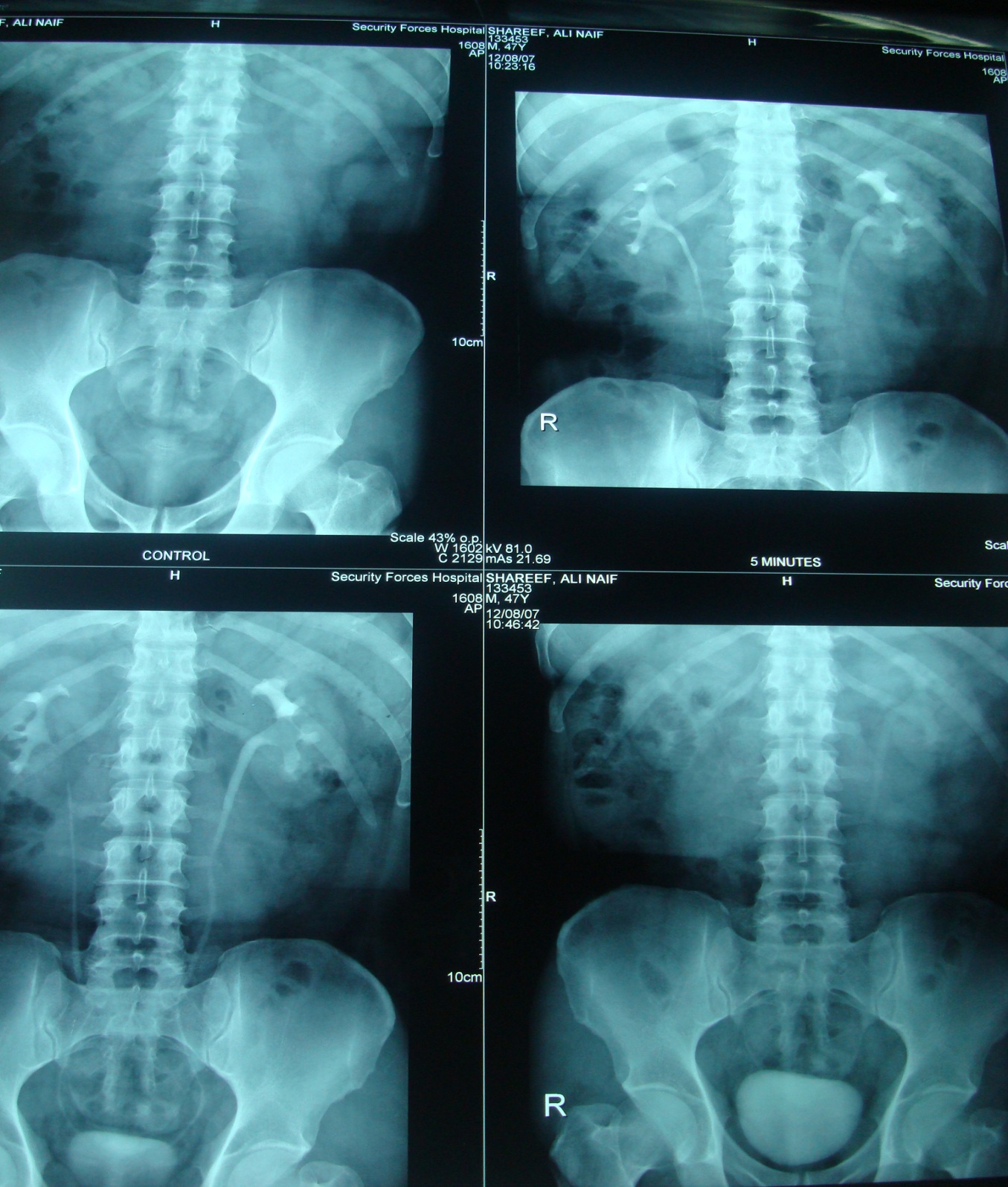 IVU
Semi-opaque stone on left renal pelvis with filling defect.
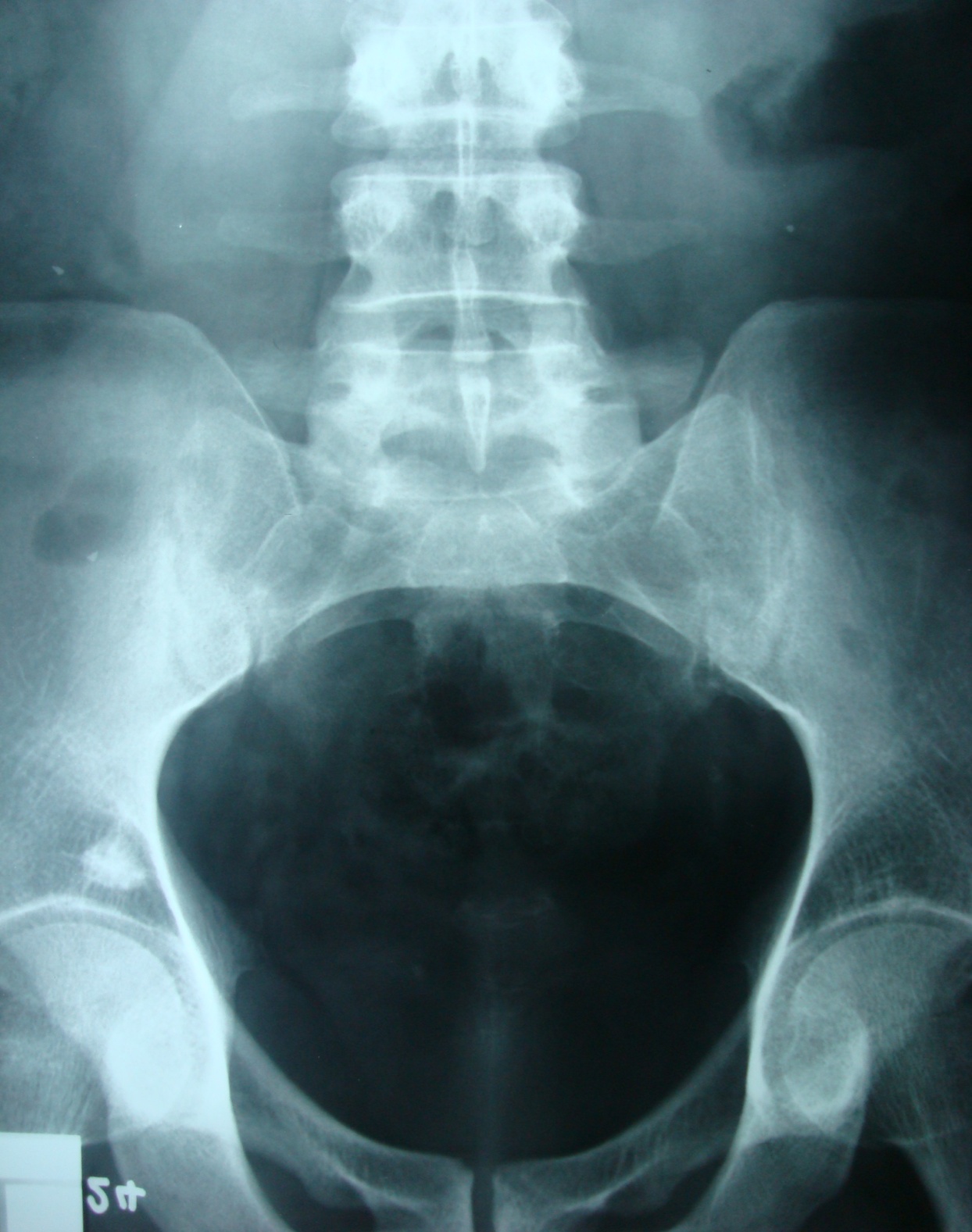 KUB
Semi-opaque stone on lower left side of pelvis.
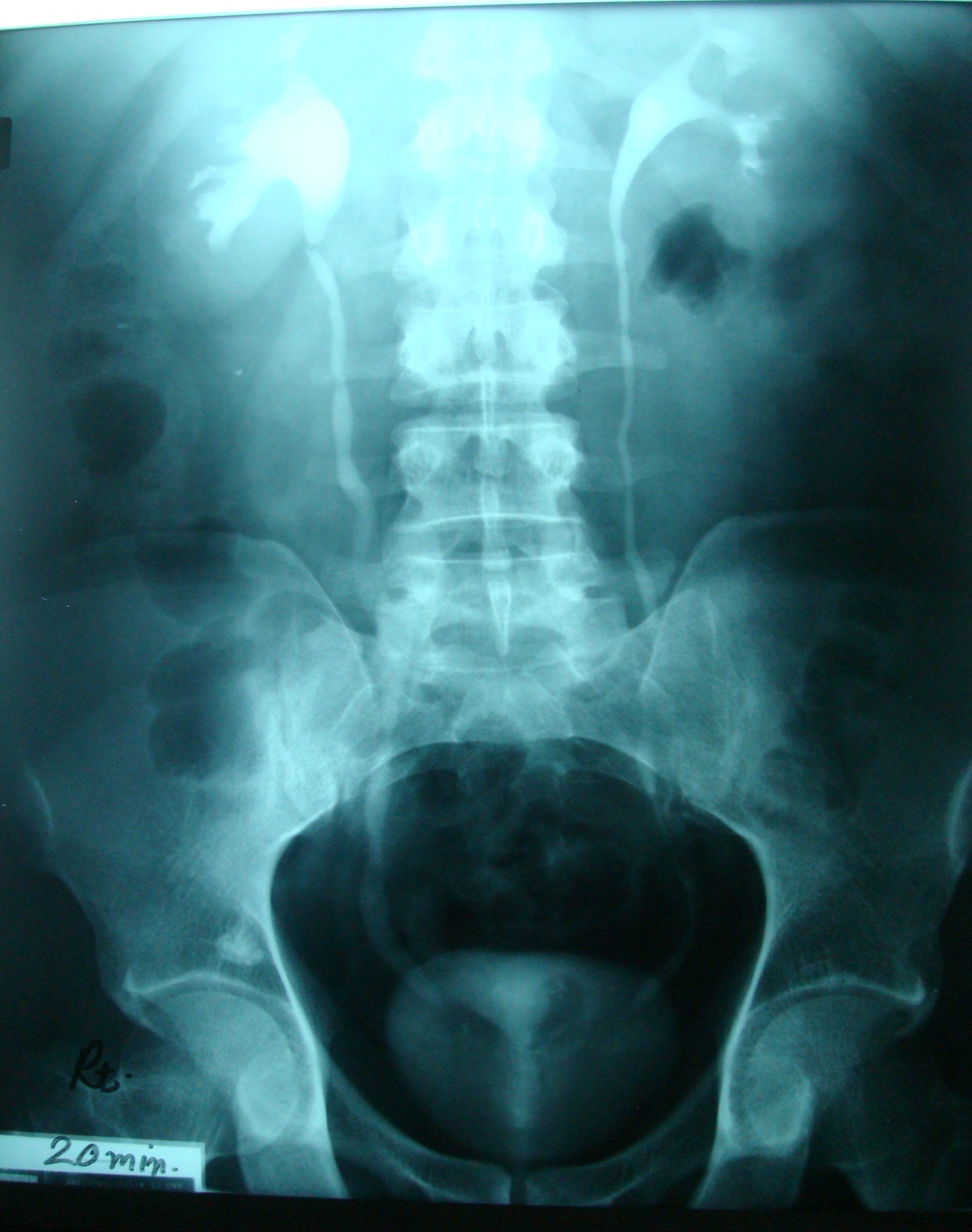 IVU
Hydronephrosis and hydroureter on the right side with stone at site of insertion of right ureter with filling defect.
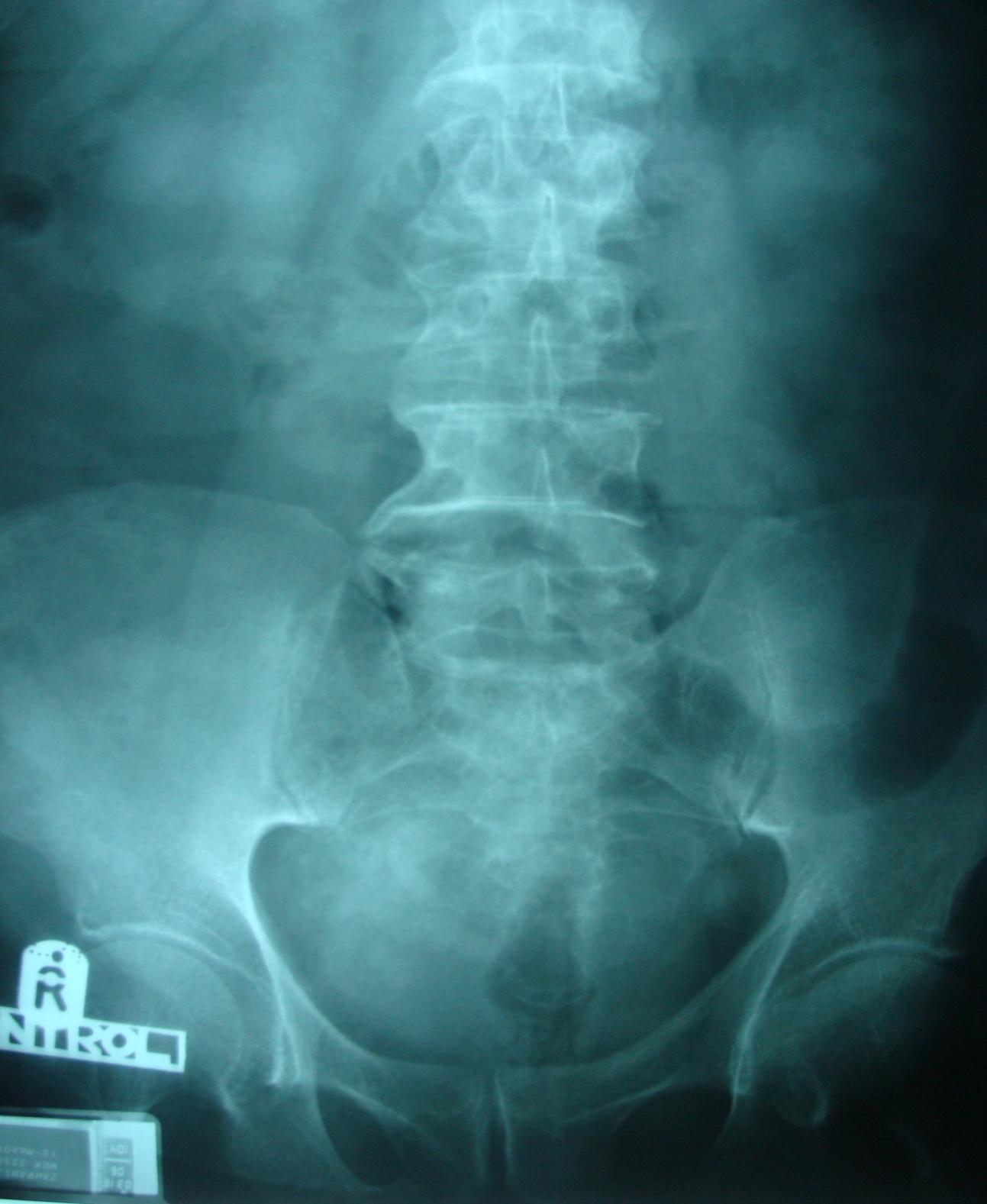 KUB
??????
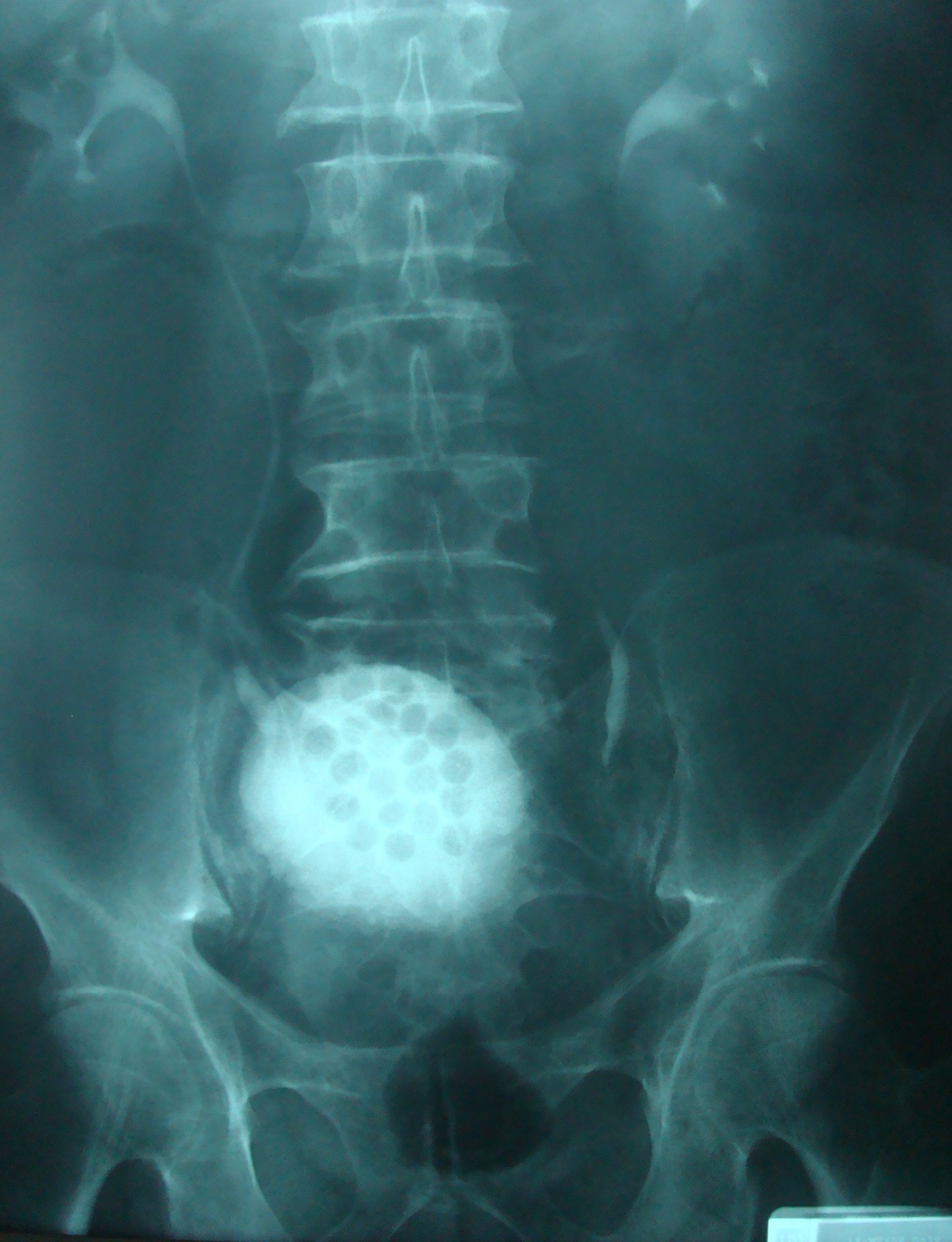 IVU
Multiple radio-lucent stones in the bladder with thick irregular bladder wall
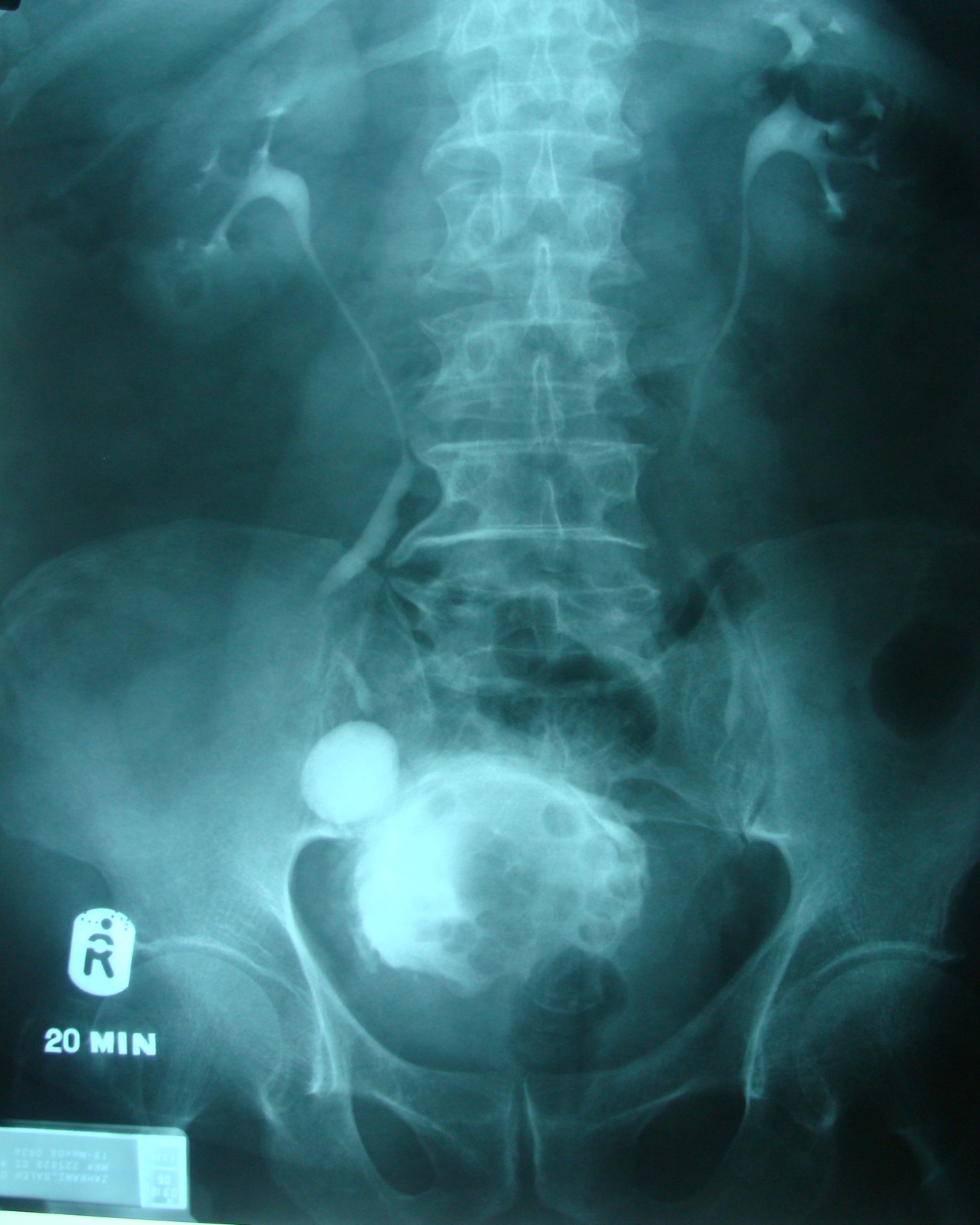 IVU
Multiple radio-lucent stones in the bladder with thick irregular bladder wall and bladder diverticulum.
Urinary tract stones and CT
What is the most sensitive radiological test for        urinary tract stone ?
  CT , performed without contrast, is highly sensitive for      detecting urinary tract stone .            
  Are any urinary tract stones radiolucent on CT ?
  No , virtually all urinary tract stones , regardless of      
  their composition are visible on CT .
#stones seen on CT as hyperdense wither it is radio-opaque or radio-lucent.
#CT is the best modalities to detect stones.
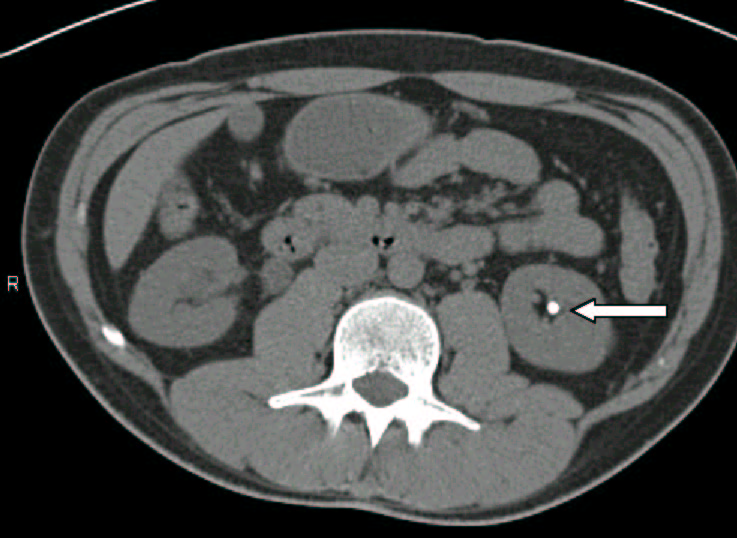 CT
Stone in left renal pelvis.
Stone on CT:
All stones on CT are radio-opaque.
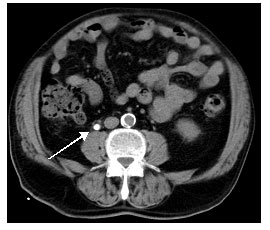 CT
Left ureteric stone with calcification on aortic wall.
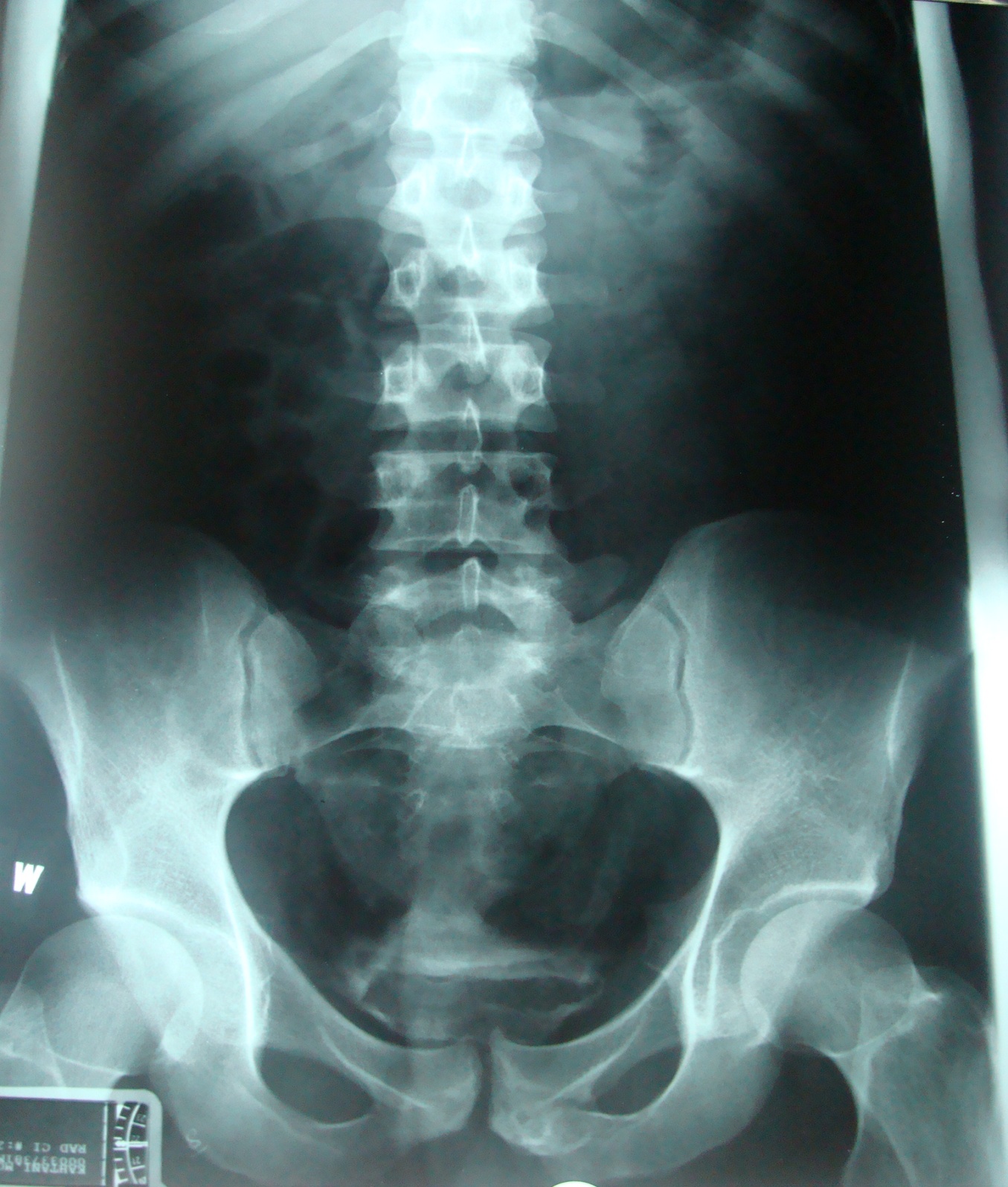 KUB
Heavy calcification of the wall of the bladder with thickening, schistosomiasis
Schistosomiasis produce heavy calcification to bladder then ureter then kidney while TB produce calcification to kidney then ureter then bladder.
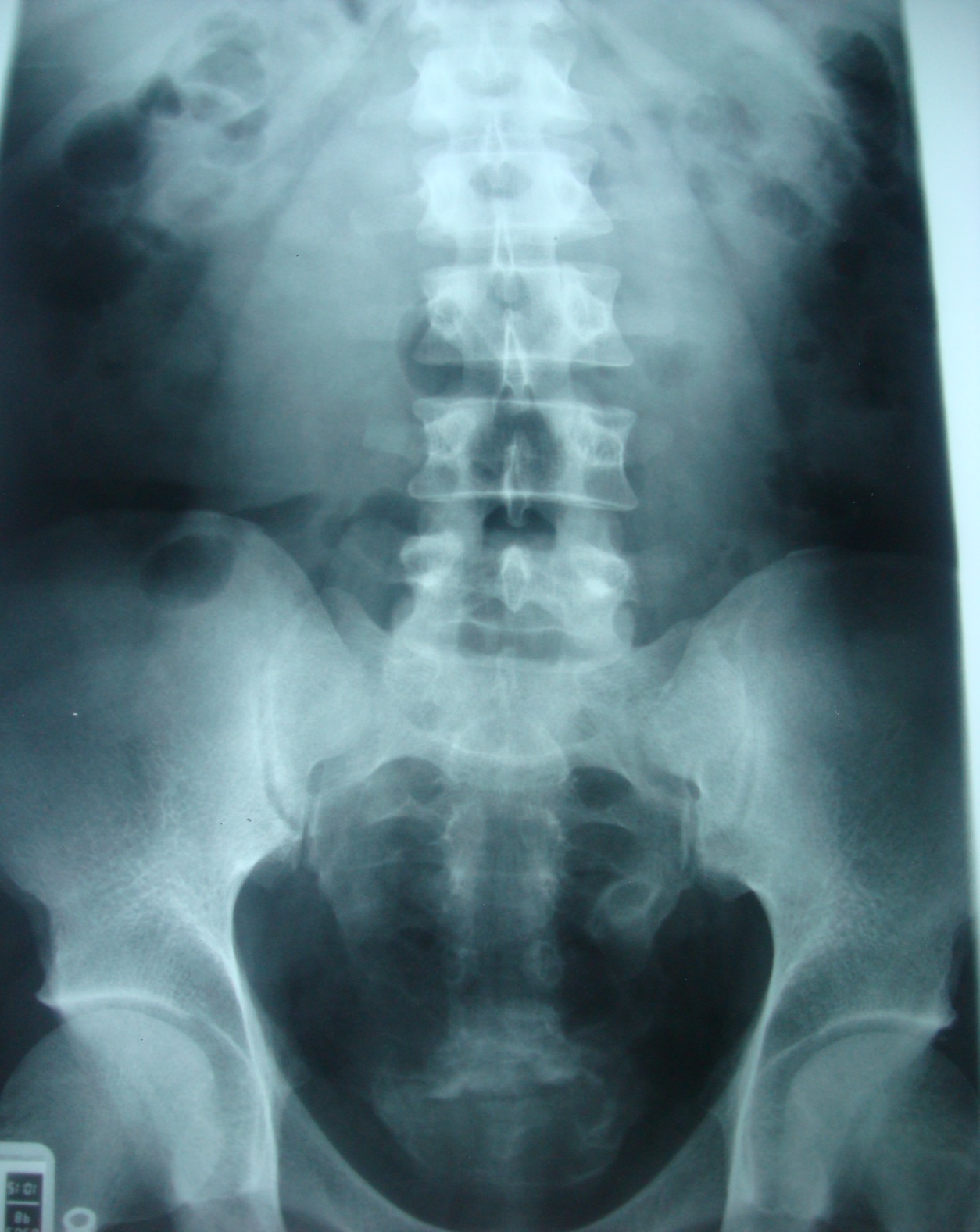 KUB
Heavy calcification and thickening to the wall of the bladder occur in schistosomiasis.
CYSTITIS
Is usually due to bacterial organisms ascending through the urethra, although occasionally it may occur by hematogenous spread.
The bladder outline is irregular due to mucosal edema.
On ultrasound the bladder wall is thickened and hypoechoic.
Emphysematous cystitis usually present in diabetic patients. Gas is seen in the bladder wall and sometimes within the bladder lumen.
Acute pyelonephritis
Is much more commonly seen in women, especially during pregnancy.
On ultrasound, the kidneys are enlarged, and a wedge shaped areas of decreased echogenicity may be seen.
CT shows triangular areas of decreased enhancement.
The infection may proceeds to abscess formation.
CT
Enlargement of right kidney with multiple hypodense areas in the cortex, those areas not enhanced after injection of contrast due to compression on vessels. Occur in acute pyelonephritis.
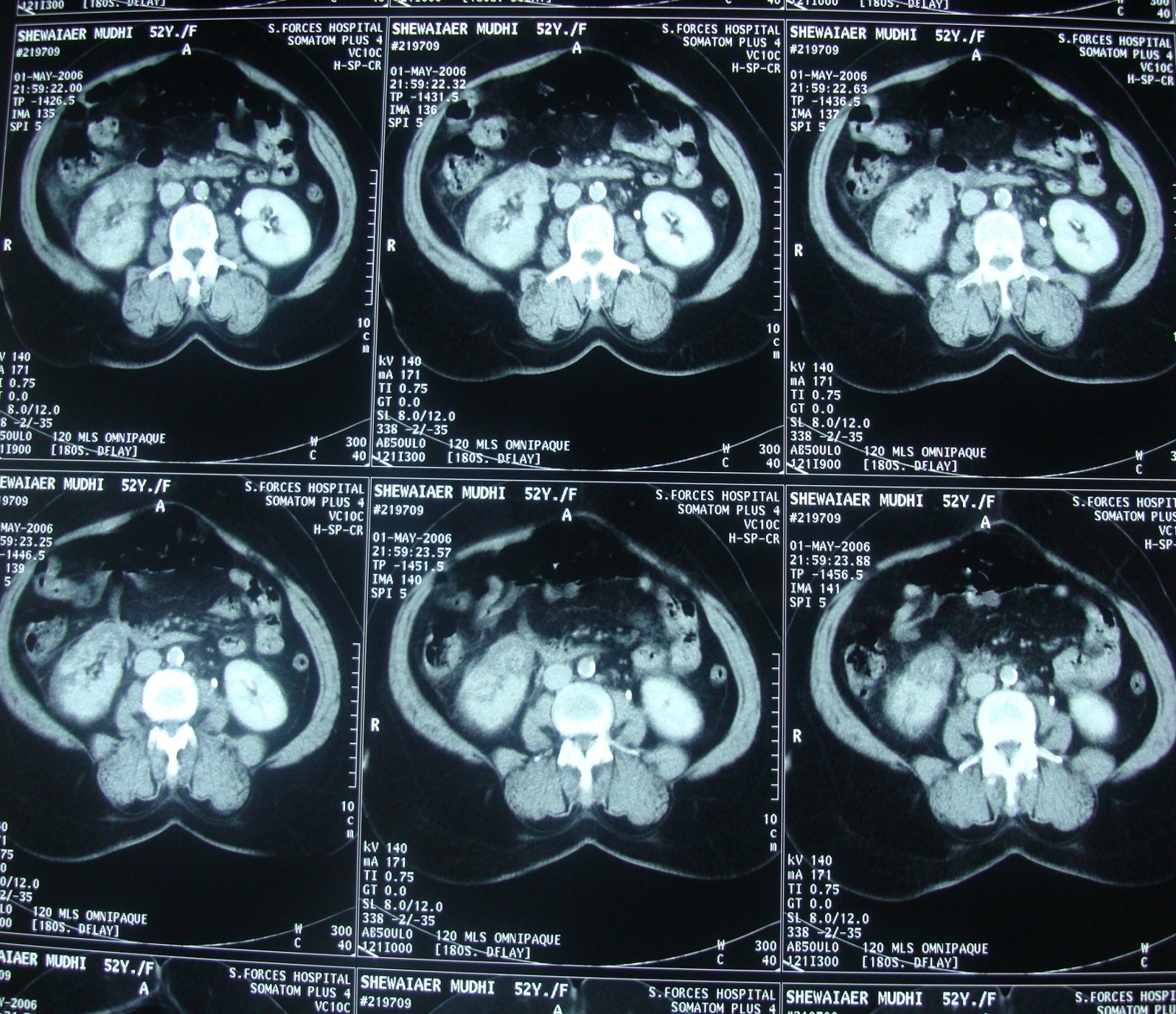 In infarction of kidney it produce hypodense areas in the cortex not enhanced, but the kidney will not enlarged as pyelonephritis.
Chronic pyelonephritis
The kidney is reduced in size with irregular renal outline.
Narrowing of the renal substance thickness.
 The affected calyces are dilated and distorted (deformed calyces).
Vesico- ureteric reflux is frequently associated with chronic pyelonephritis, especially in children. 
#75% of children with chronic pyelonephritis have vesico-uretric reflux.
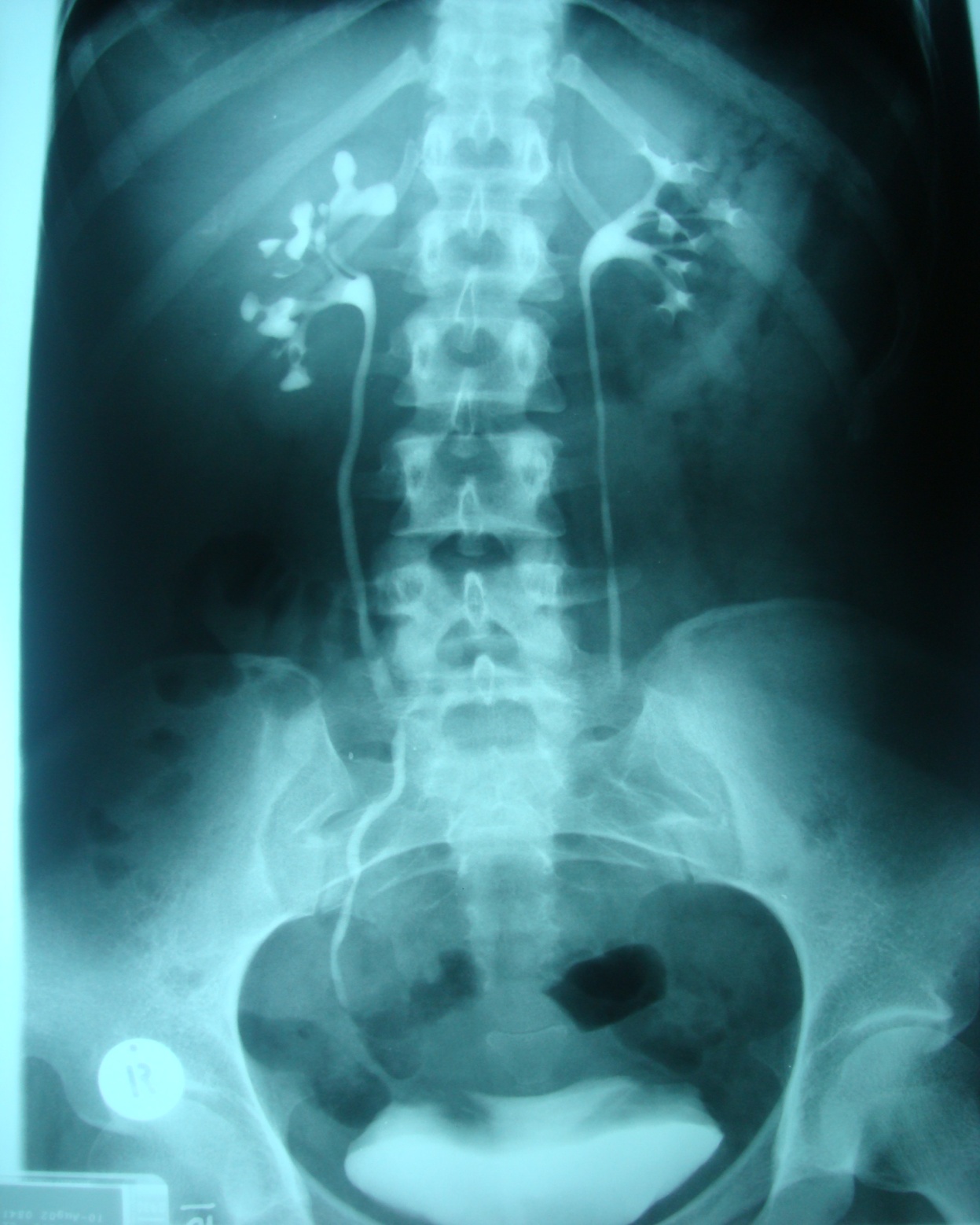 IVU
Distortion and deformity  of right renal calyces with small right kidney. Occur in chronic pyelonephritis.
URINARY OBSTRUCTION
Obstruction of the renal tract may occur at many sites.
The most common causes are:
 - Urinary tract stones. 
 - Urinary tract strictures.
 - Urinary tract tumors.
 - Prostatic hypertrophy or cancer.
Urinary obstruction / 2
Why is it important to recognize renal obstruction ?
Because over time, obstructed kidneys may lose function permanently.
   What is the best initial imaging test for suspected     renal obstruction ?    
Ultrasound. It is relatively inexpensive, save, and effective. The cause of obstruction also may be           identified.
Urinary obstruction / 3
Hydronephrosis and /or  hydroureter     is identified on ultrasound, but the cause is         unclear, what should be done next ?
 CT scan or an intravenous urogram.
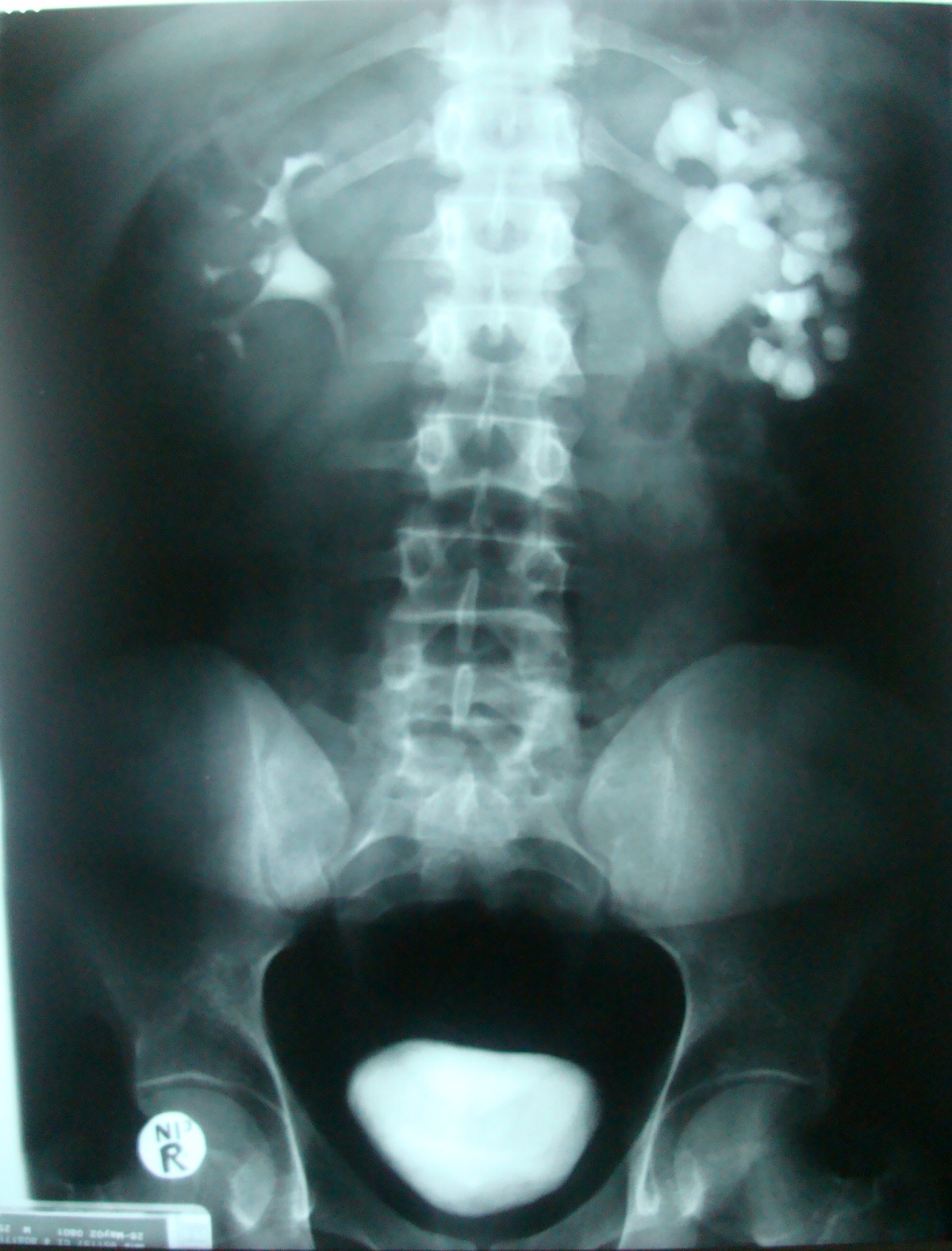 IVU
Hydronephrosis on left kidney with filling defect at level of pelvi- uretric junction.
Radio-lucent Stone at pelvi-uretric junction.
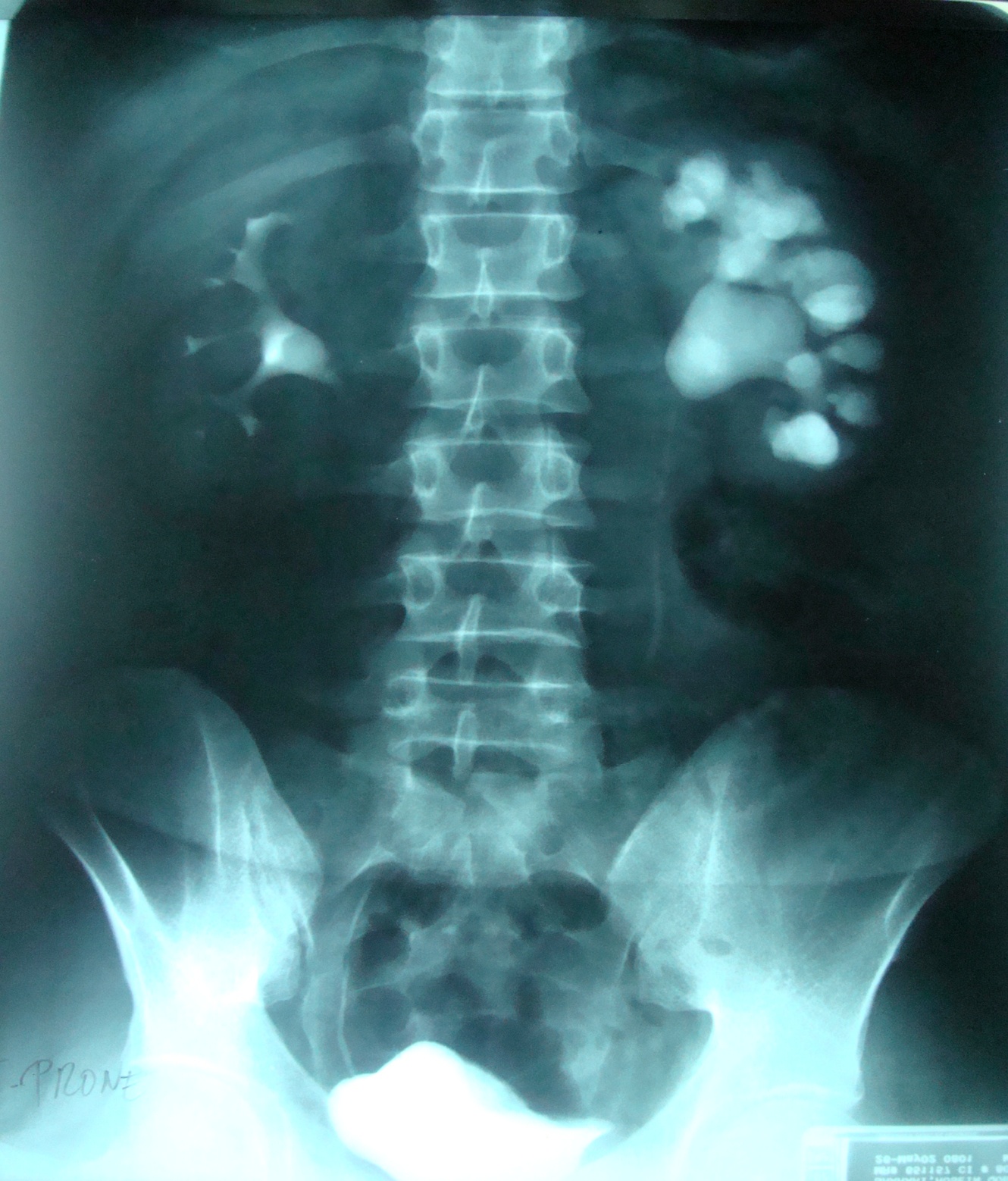 IVU
Hydronephrosis on left kidney with filling defect at level of pelvi- uretric junction.
Semi-opaque Stone at pelvi-uretric junction.
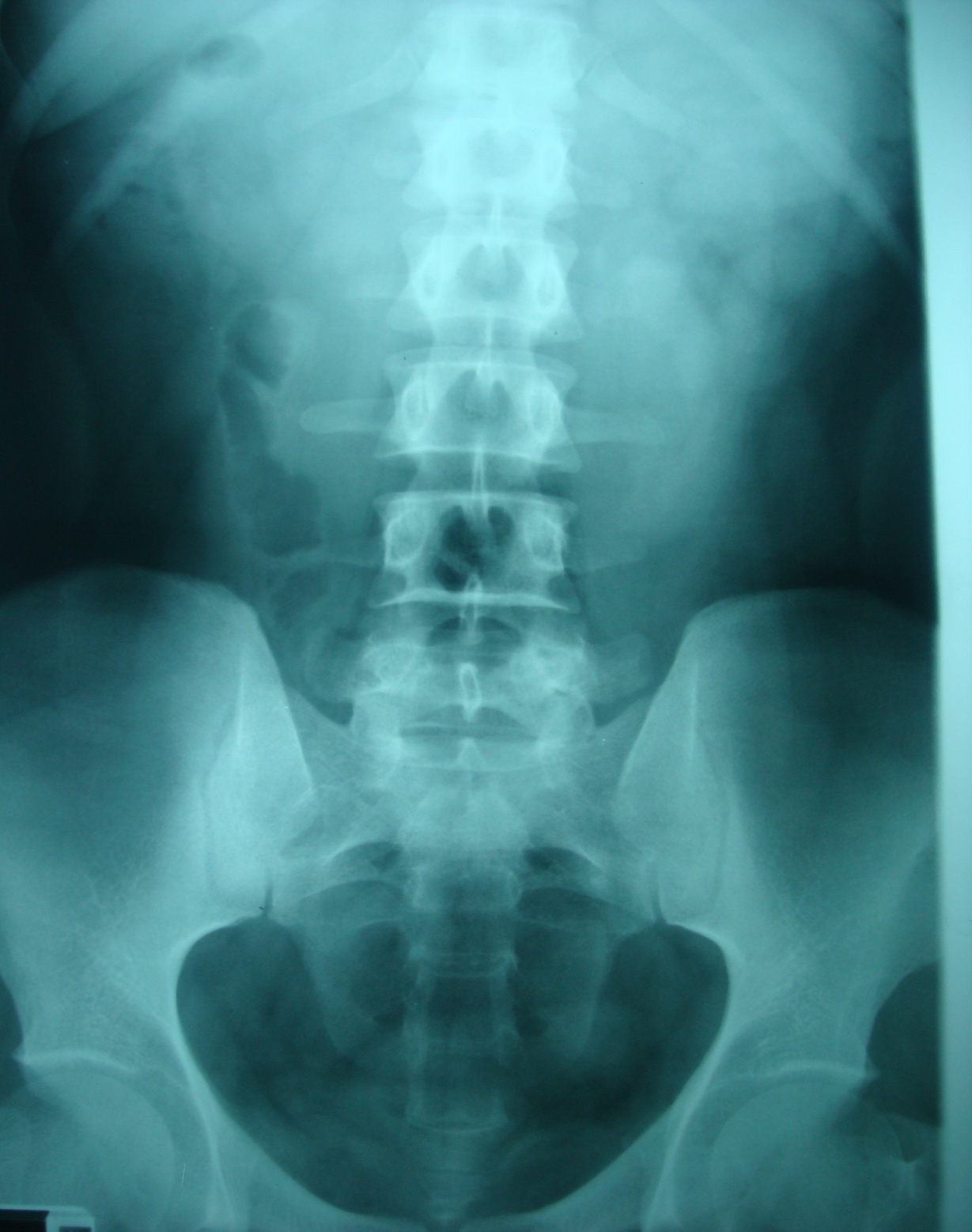 KUB
Semi-opaque stone in the left ureter.
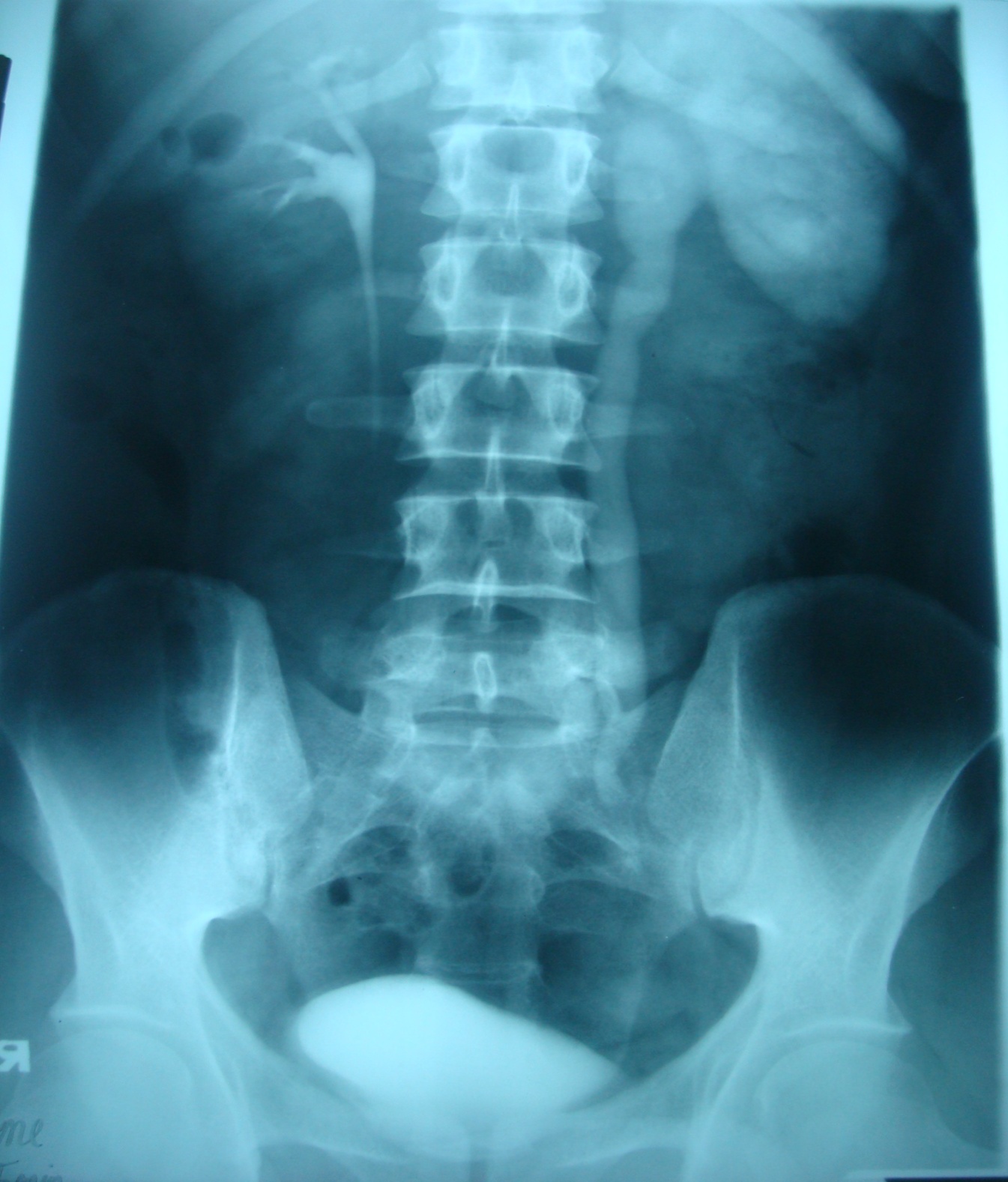 IVU
Hydronephrosis and hydroureter on left side due to stone.
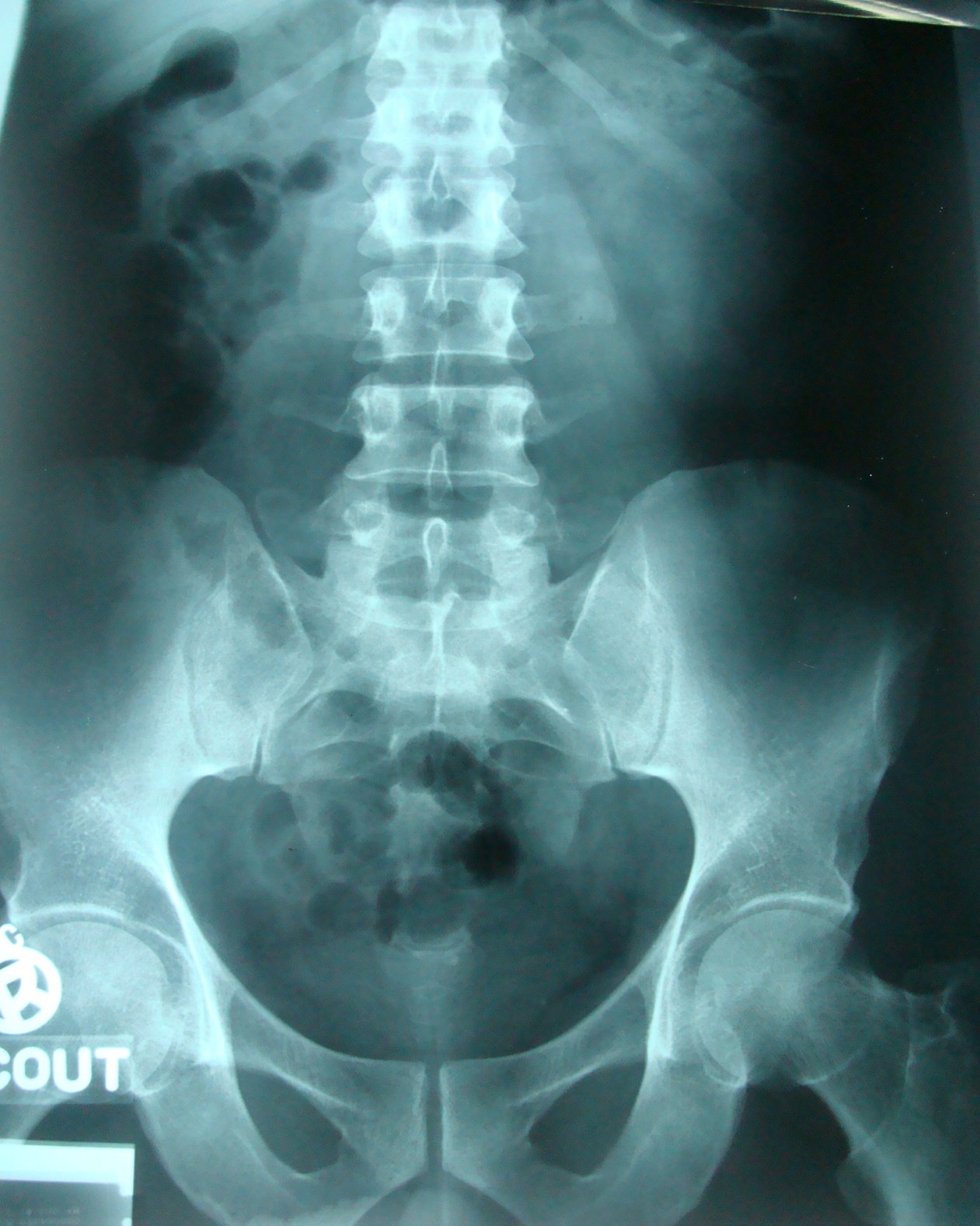 KUB
??????? Radio-lucent stone on the left ureter.
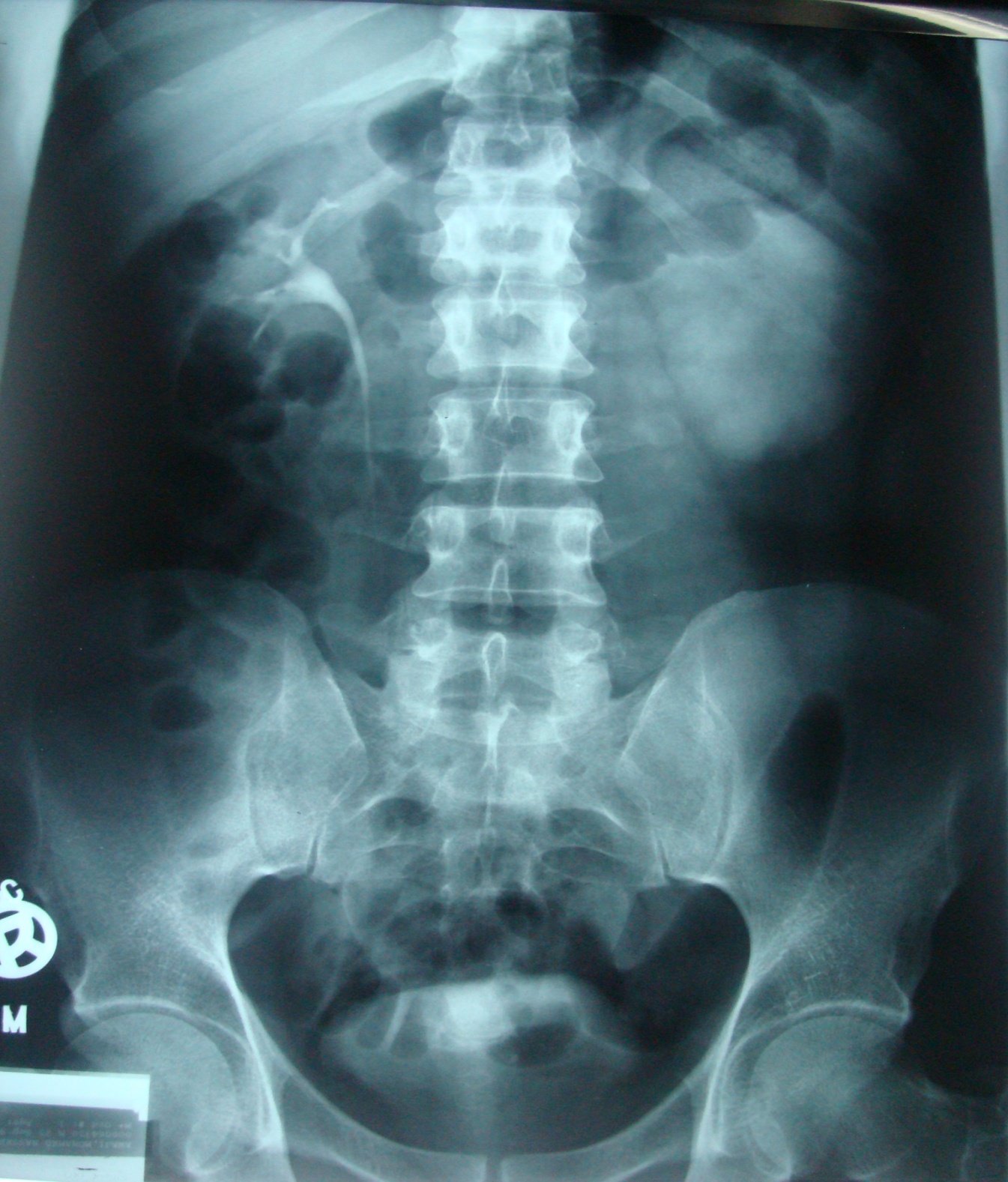 IVU
No contrast pass to left ureter due to obstruction.
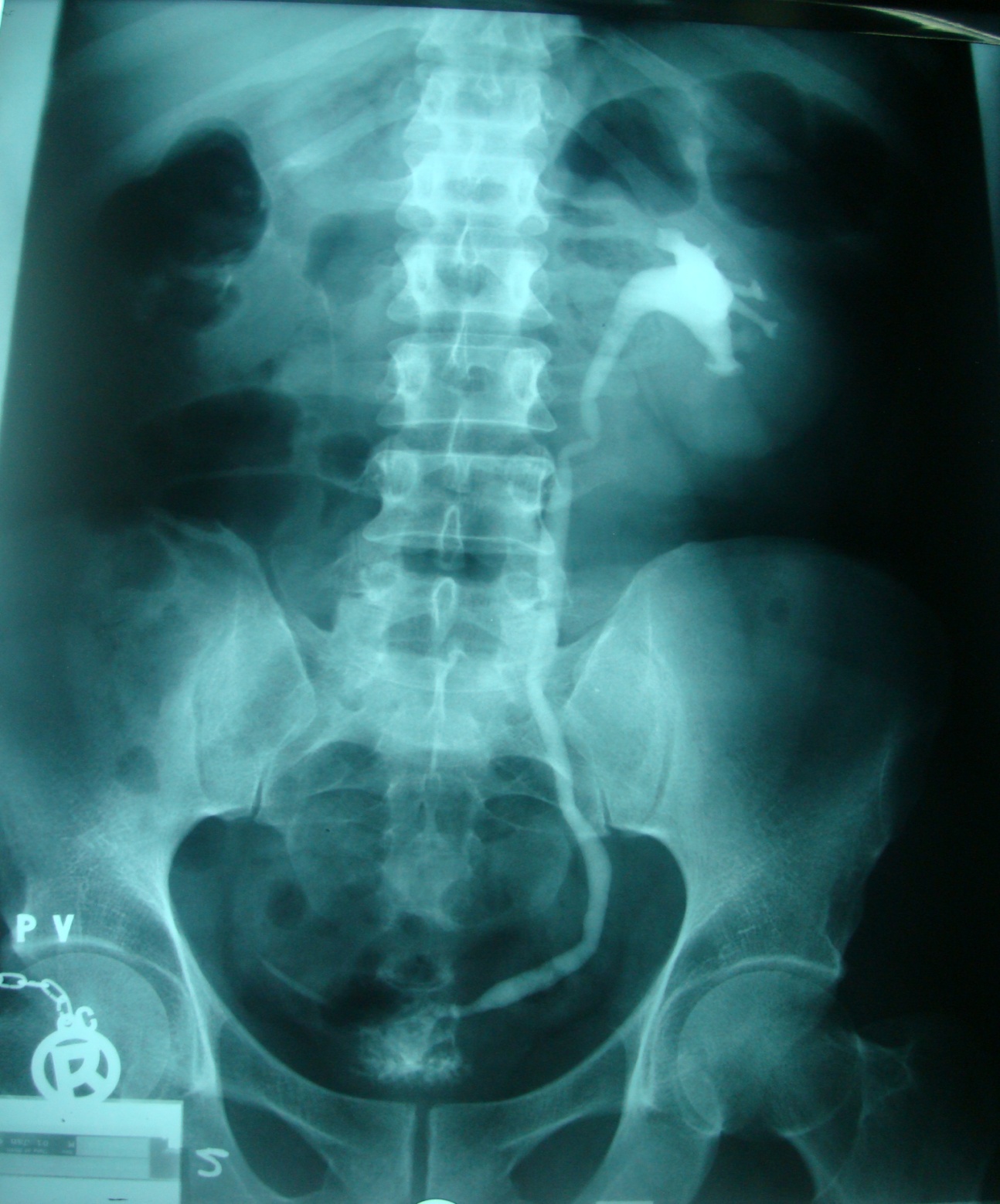 IVU
On voiding, hydroureter and hydronephrosis seen on left side.
Benign renal lesions
What is the most common renal mass ?
 The most common mass is a simple cyst.
They are more common in older patients and are found in approximately 50% of the  population over 50 years of age.
They are usually cortical in position and an incidental finding.
Benign renal lesions /2
What is the best way to confirm that a                                                                                                              renal mass is a simple cyst ?
   Ultrasound. 
The ultrasound appearance of a simple cyst is that of a well-defined round mass with very thin wall, smooth margin and no internal echoes.
U/S
Cortical renal cyst with thin wall and smooth margin and hypoechoic core, this cyst didn’t cause distraction to kidney tissue.
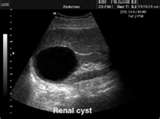 Tumor in kidney cause destruction to surrounding kidney tissue.
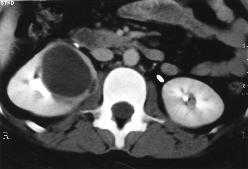 CT
Renal cortical cyst on right kidney with smooth thin wall and hypodense core. And no destruction to renal tissue.
Polycystic kidneys disease
Adult polycystic kidney disease is a congenital renal parenchymal disorder.
Usually both kidneys are involved.
In some cases, there is associated cysts in the liver and more rarely in the spleen and pancreas.
#PKD in newborn==we don’t see cysts because the cysts are small and multiple and contain thin wall.
Polycystic kidney disease / 2
Radiological features on Ultrasound and CT:
Kidneys are enlarged with lobulated contours.
The renal parenchyma is replaced by multiple cysts of varying size, causing distortion of the collecting system.
Spontaneous hemorrhage into some of the cysts may occur.
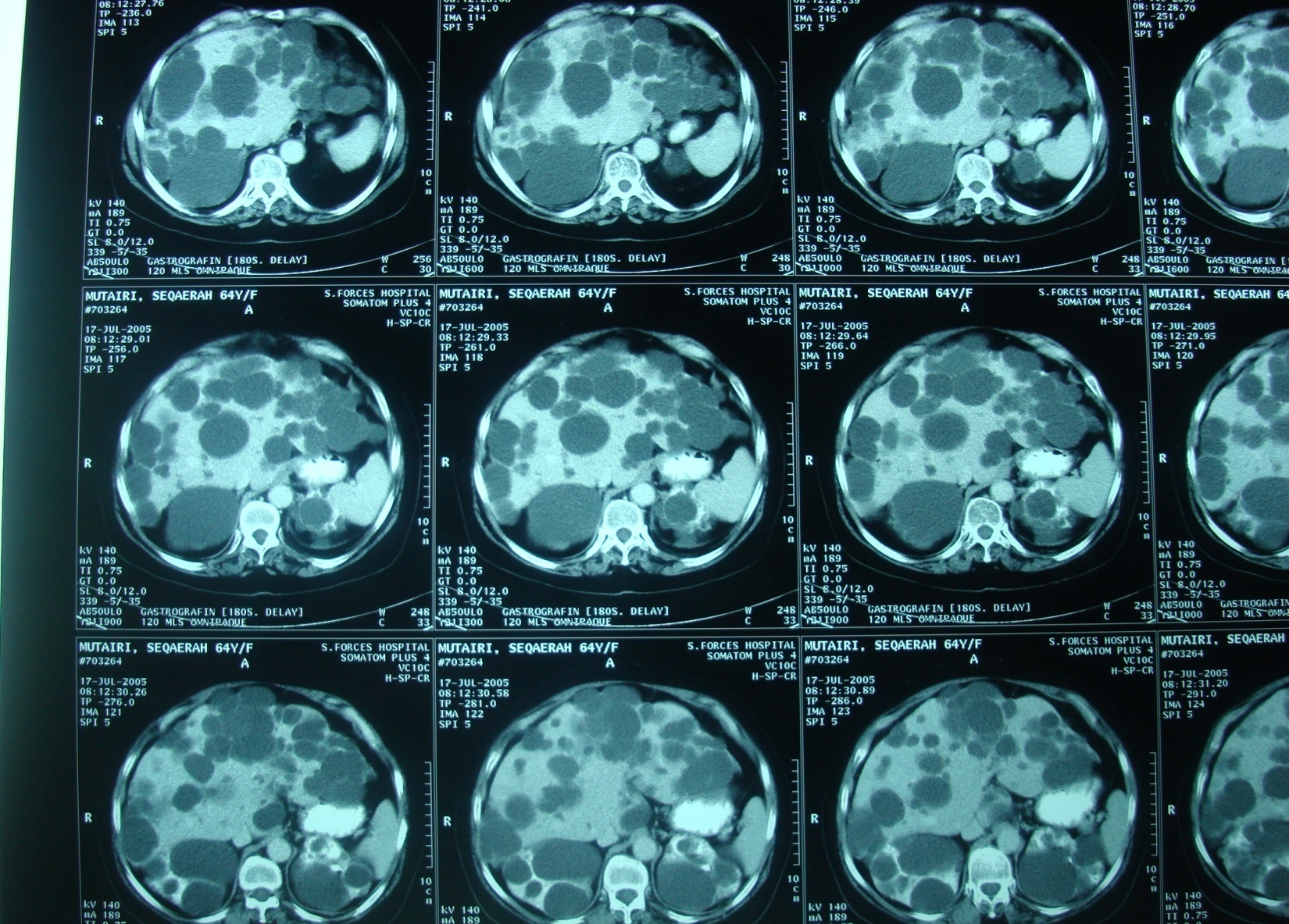 CT
Multiple hypodense cysts in liver and both kidney with enlargement of both kidney. Occur in Polycystic kidney disease.
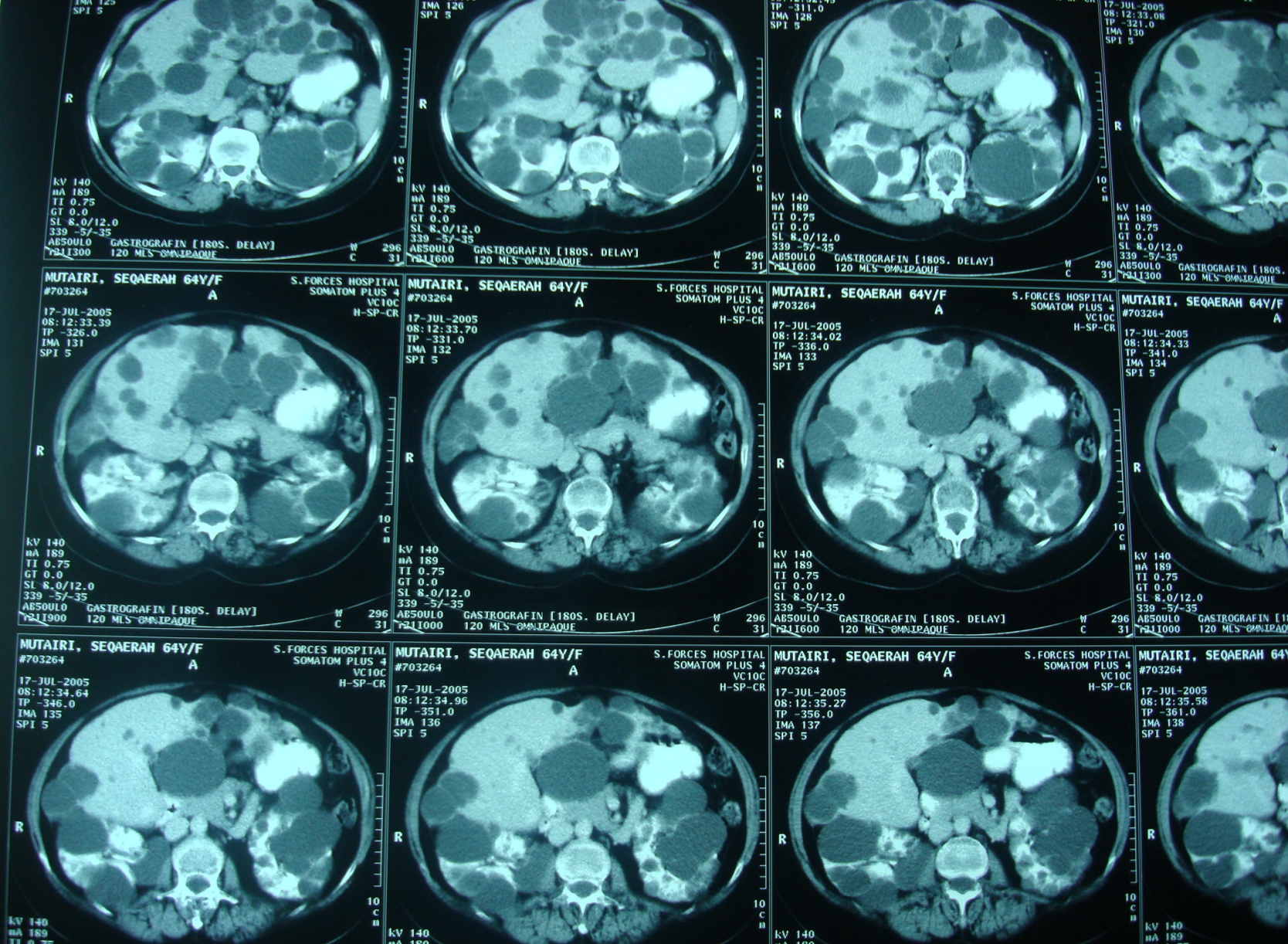 CT
Multiple hypodense cysts in liver and both kidney with enlargement of both kidney. Occur in Polycystic kidney disease.
Polycystic kidneys / 3
Polycystic kidney disease of the new born:
   Discovered in the first few days of life with renal          failure and gross enlargement of both kidneys.      

Polycystic kidney disease of childhood:
   Usually present at 3 to 5 years.
Benign renal tumors
The most common benign renal tumors are:
 Angiomyolipoma (most common)
 Adenoma
 Oncocytoma
Malignant renal tumors
Renal cell carcinomas (  RCC )(most common) or Hypernephroma: account for 85% of renal tumors.
Are bilateral in 4% of cases.
Von Hippel- Lindau disease is associated with RCC in one third to one half of patients.
Patients with polycystic kidney disease and chronic renal failure are also associated with RCC.
Transitional cell carcinoma:  are relatively rare and represent 7% of all renal tumors.
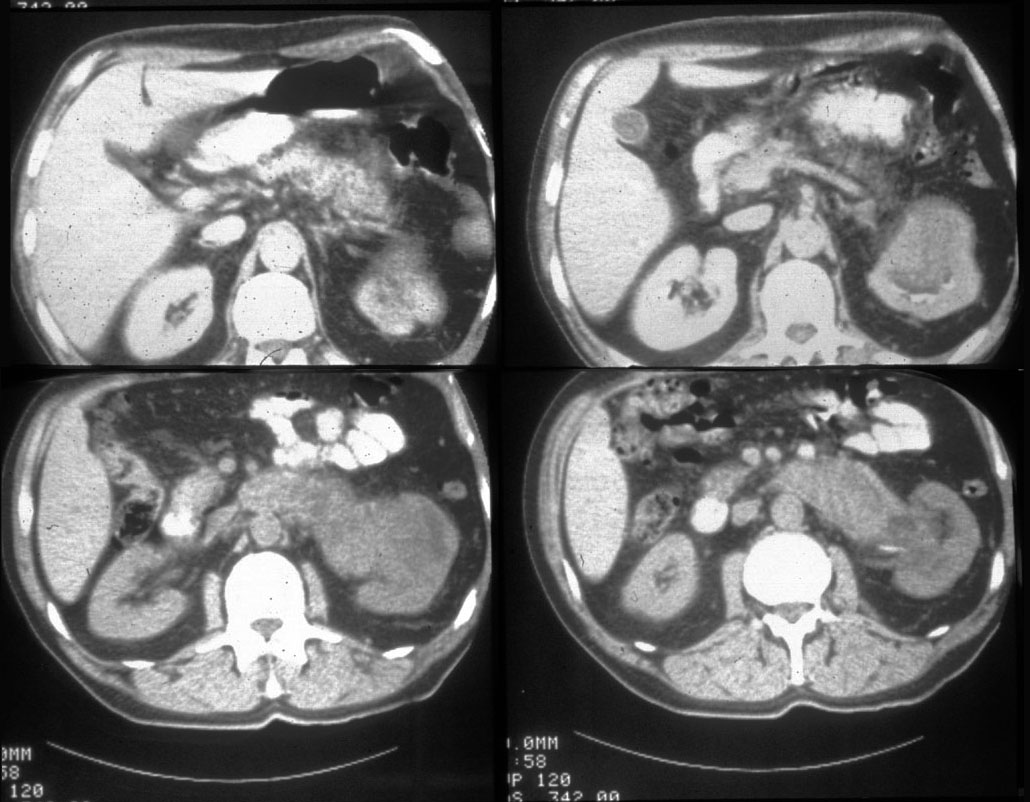 CT
Tumor in left kidney invade the left renal vein
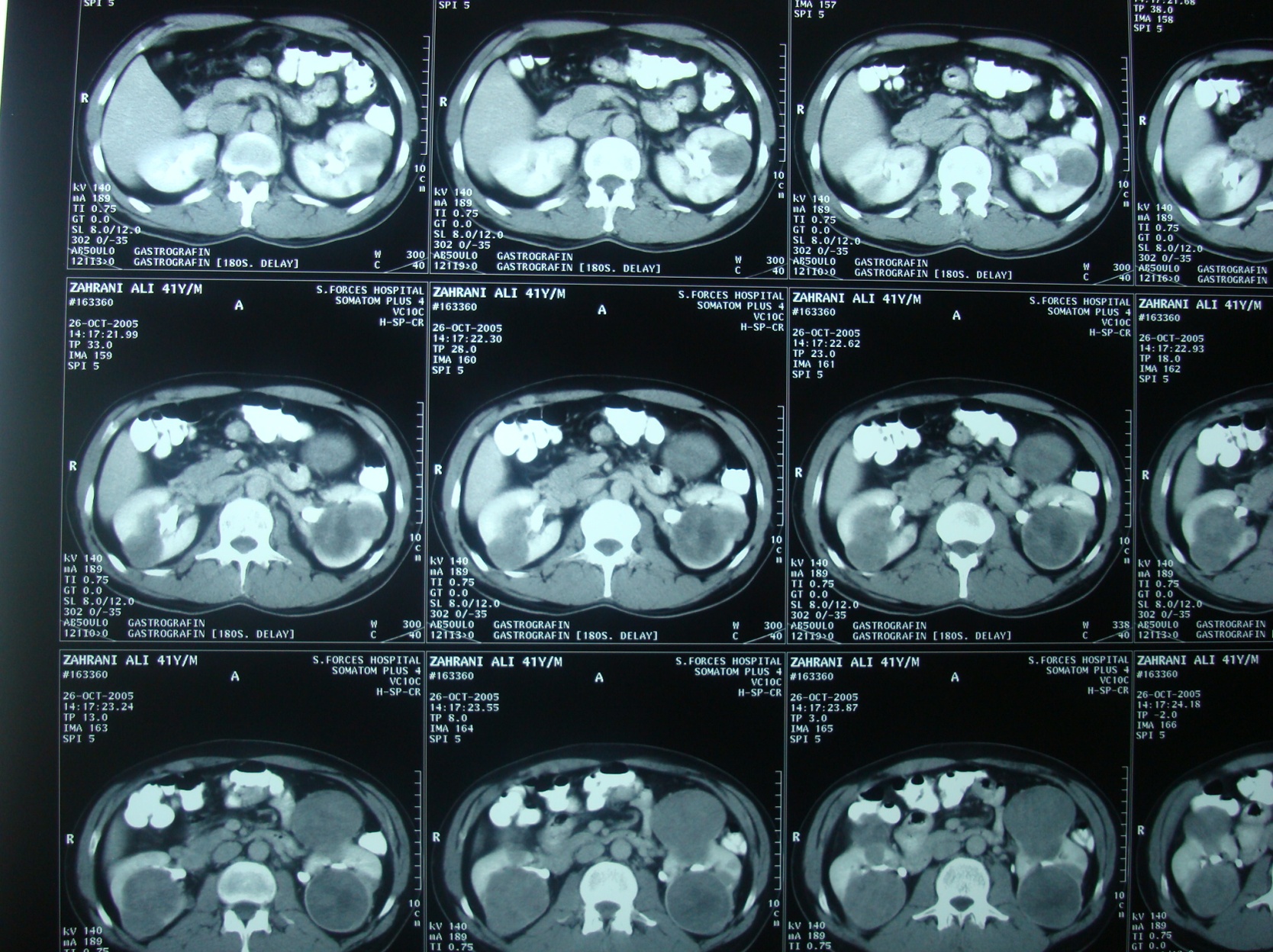 CT
Bilateral renal cell carcinoma.
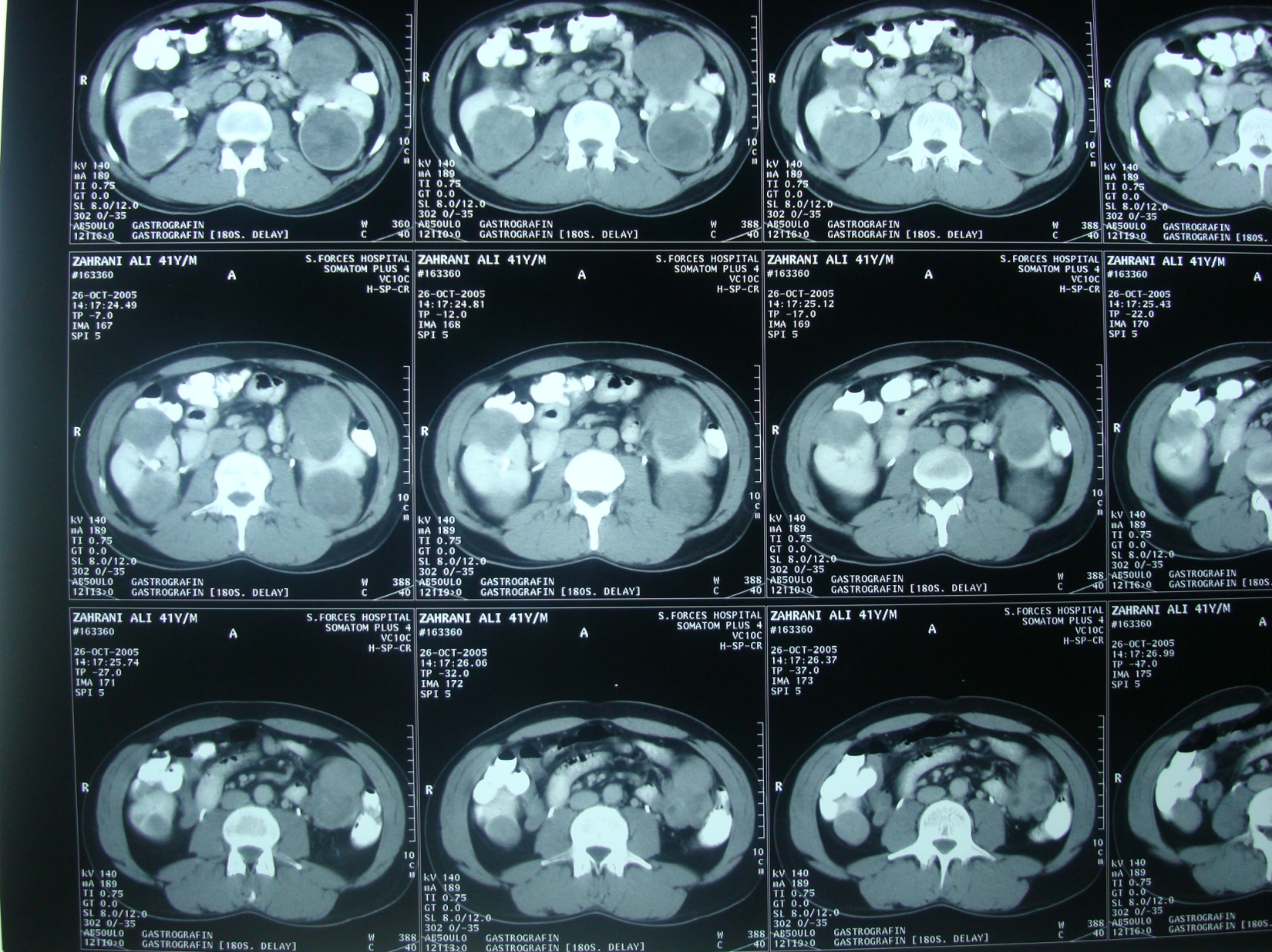 CT
Bilateral renal cell carcinoma.
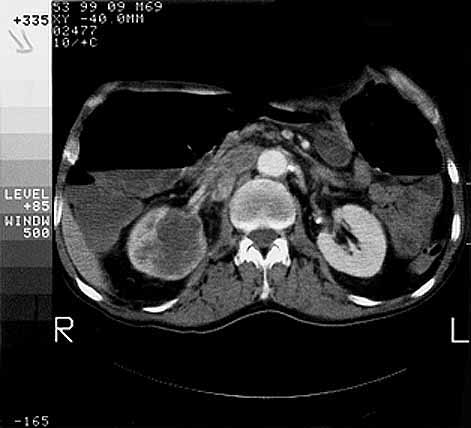 CT
Tumor in right kidney.
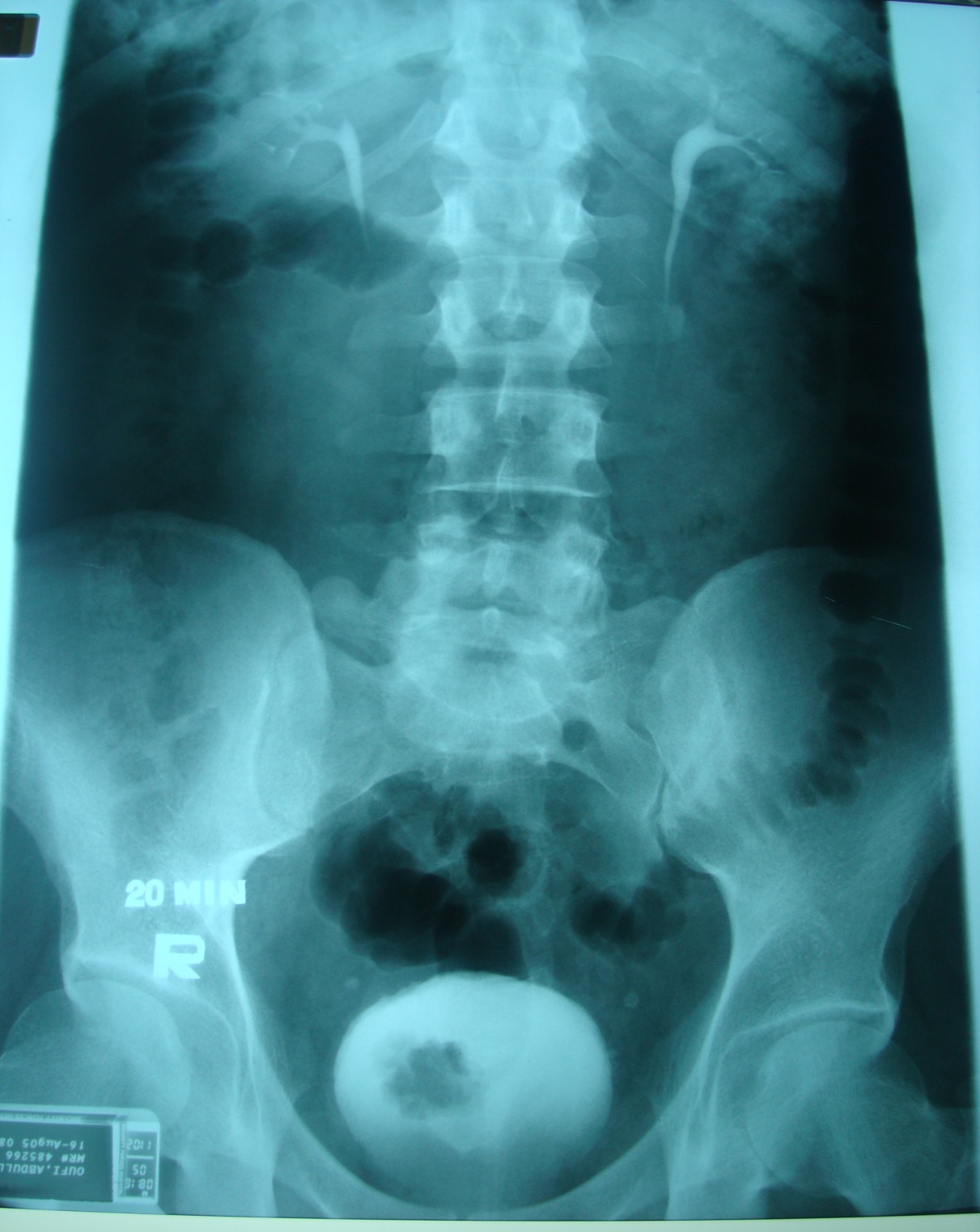 IVU
Filling defect in the wall of the bladder, indicates tumor in bladder.
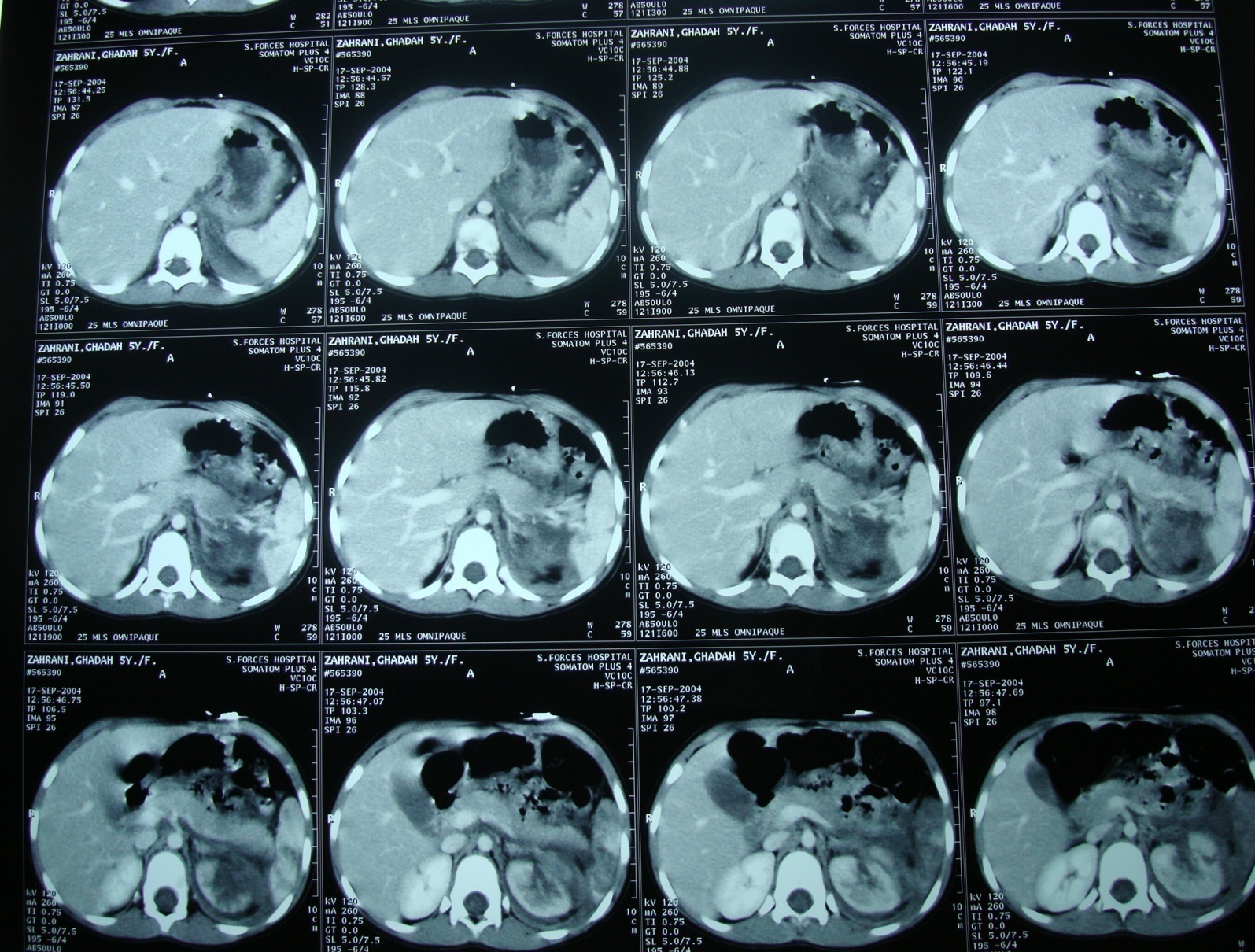 CT on abd trauma
Multiple hypodense areas in the abd, indicate Hemorrhage with laceration of spleen and left kidney.
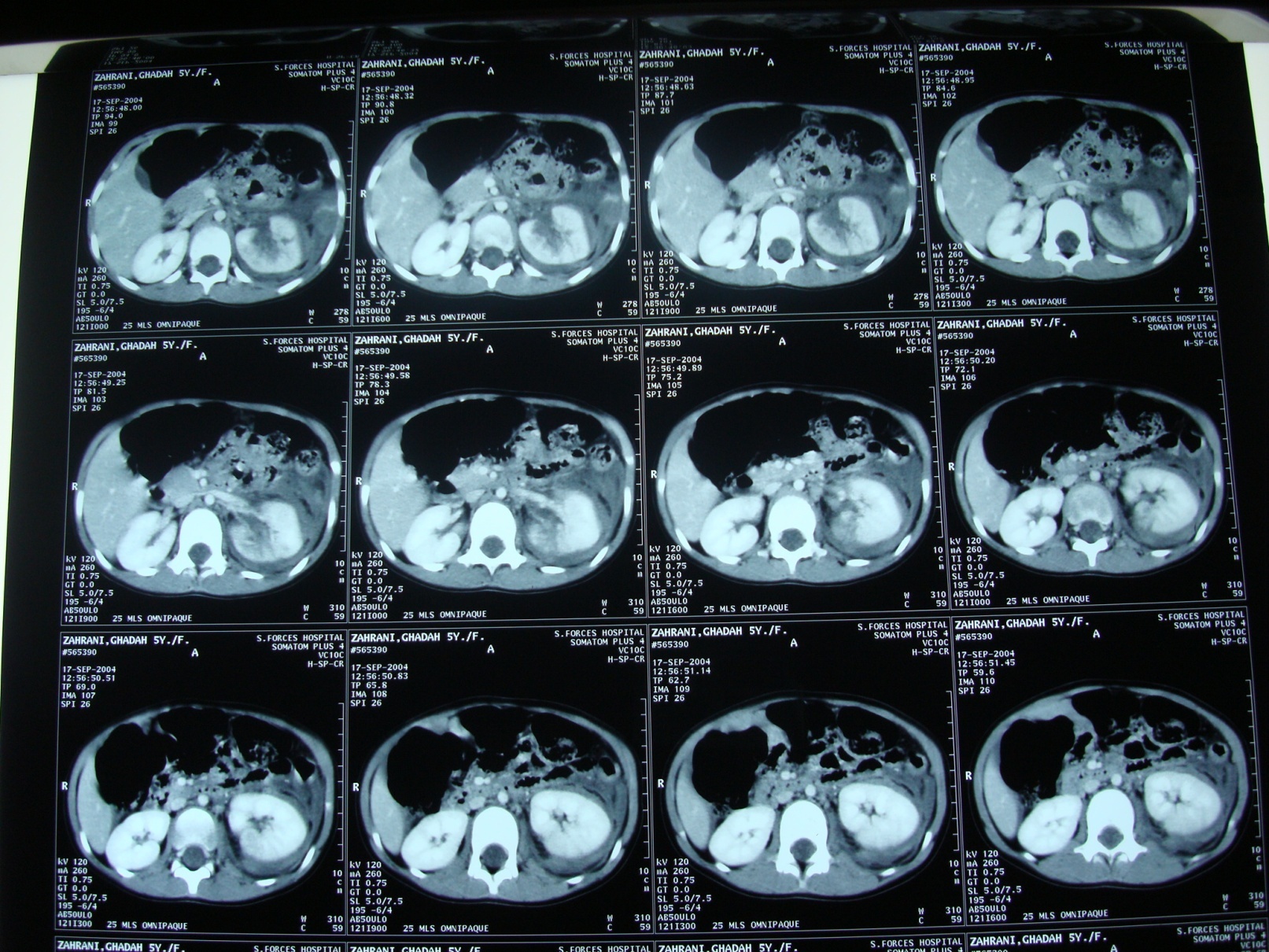 CT on abd trauma
Multiple hypodense areas in the abd, indicate Hemorrhage with laceration of  left kidney.
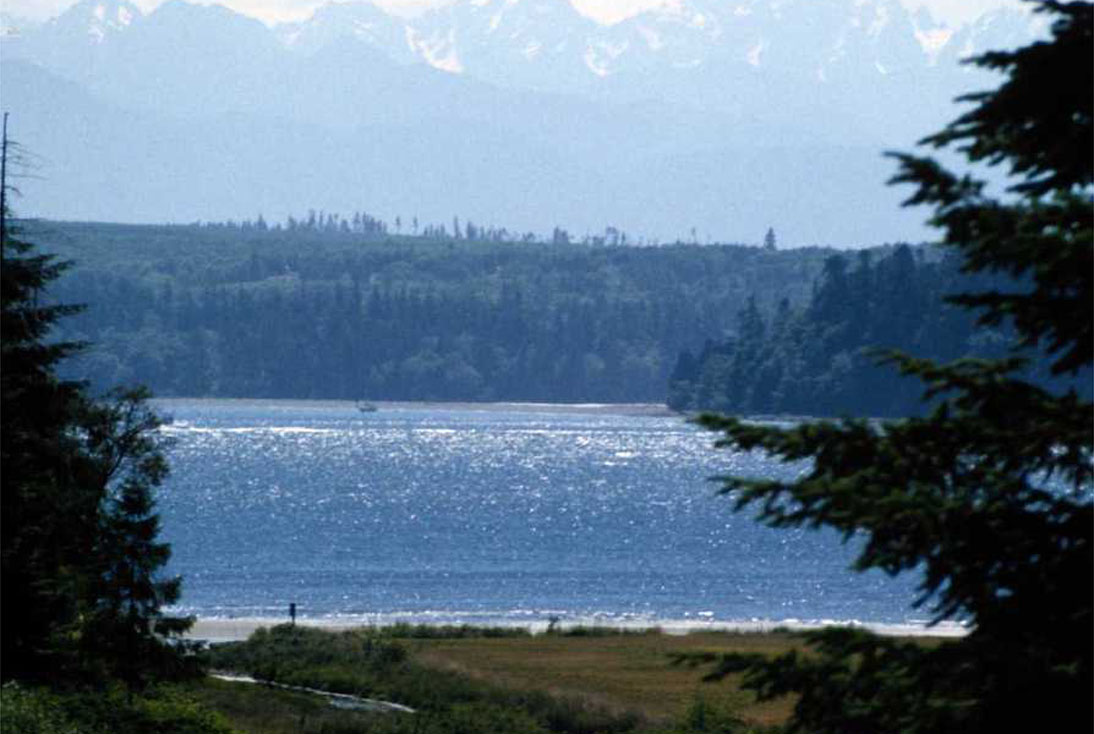 Thank You